Интерактивный тренажёр к урокам немецкого языка в 3 классе по теме «Essen und Trinken»
Будько, А.Ф. Немецкий язык: учебное пособие для 3 класса  учреждений общего среднего образования с русским языком обучения: с электронным приложением. В 2 ч. Ч. 2 / А.Ф.Будько, И.Ю. Урбанович. – Минск: Вышэйшая школа, 2018.- 142 с.
Автор: Филинович Светлана Александровна, учитель немецкого языка высшей квалификационной категории ГУО «Мотольская средняя школа» Ивановского района
1. Das Essen
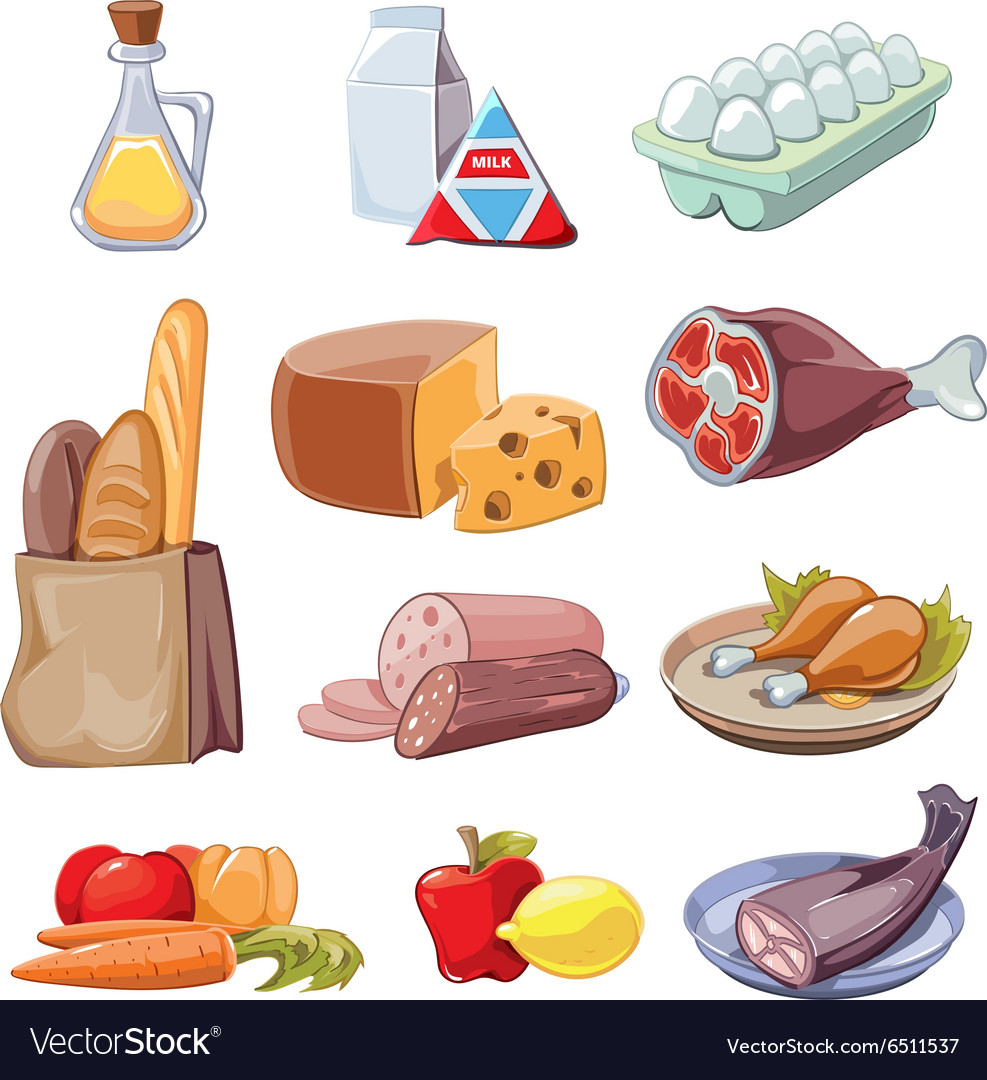 das Brot (die Brote)
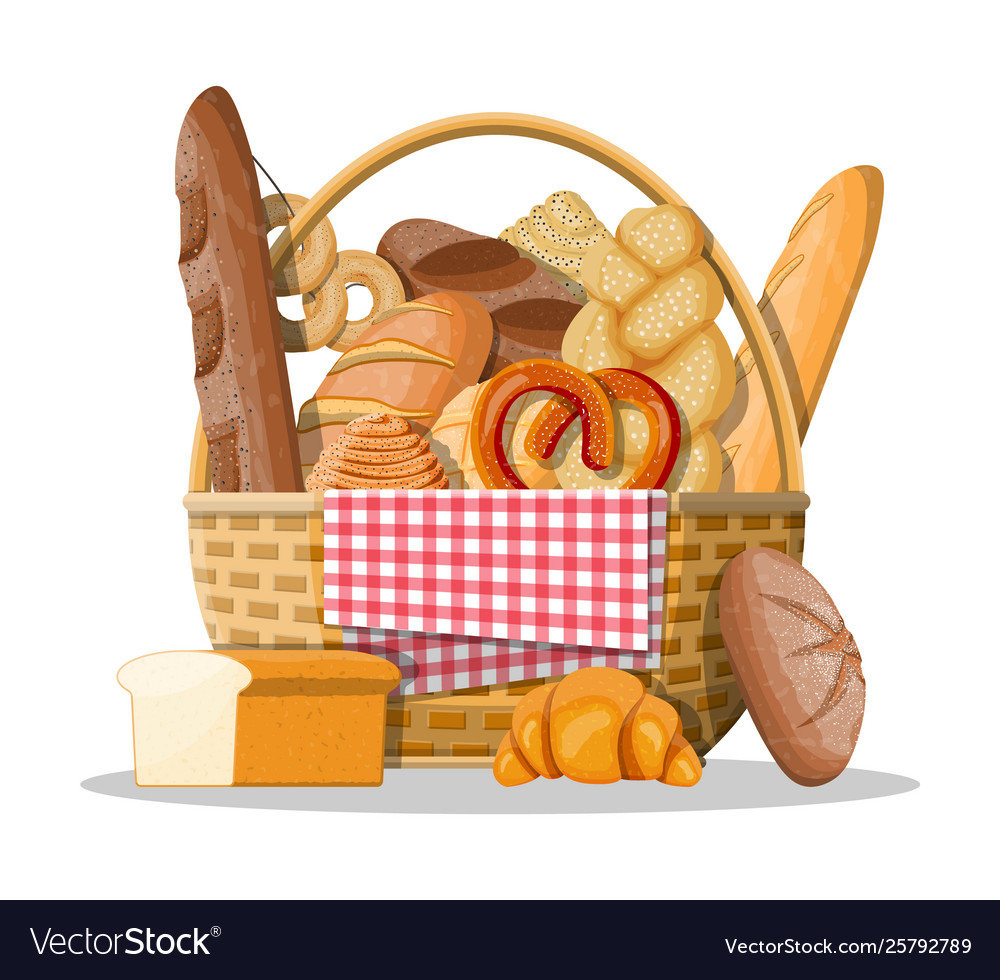 das Brötchen (die Brötchen)
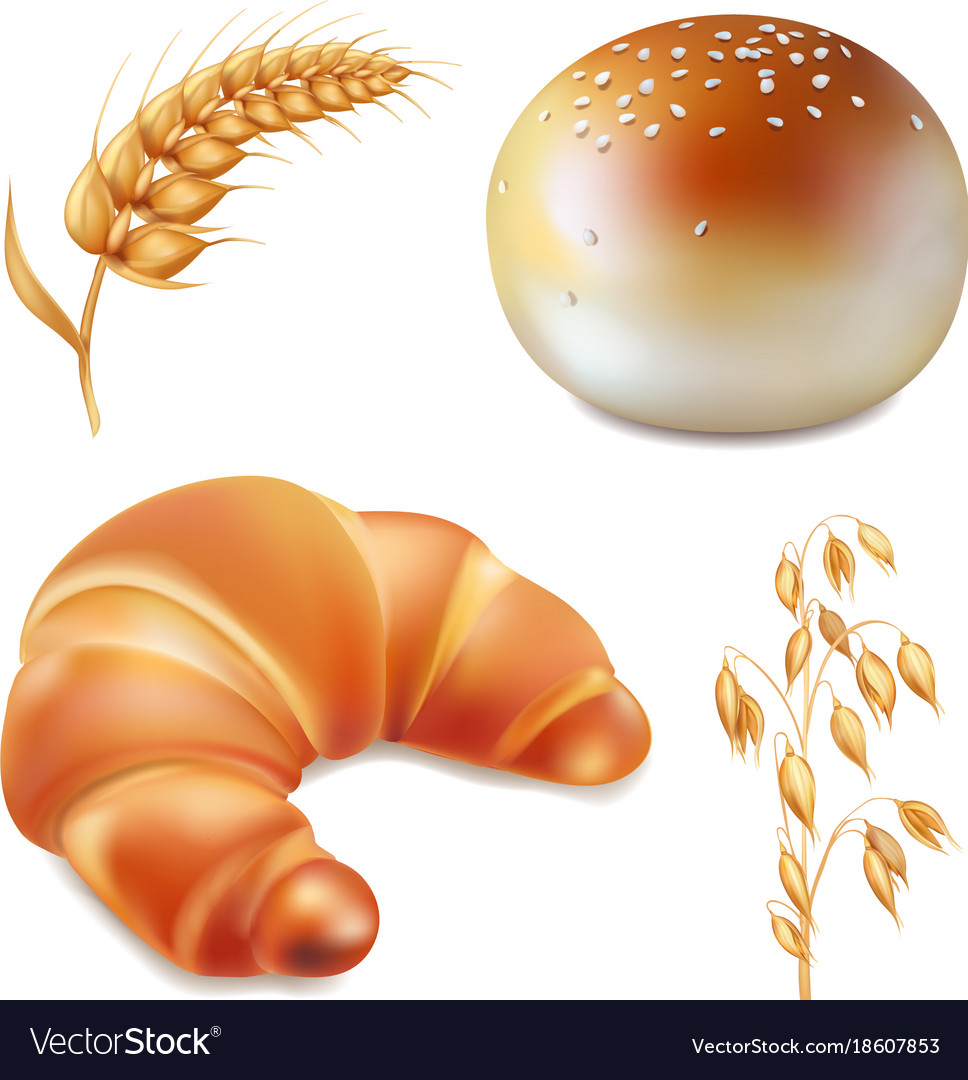 die Wurst (die Würste)
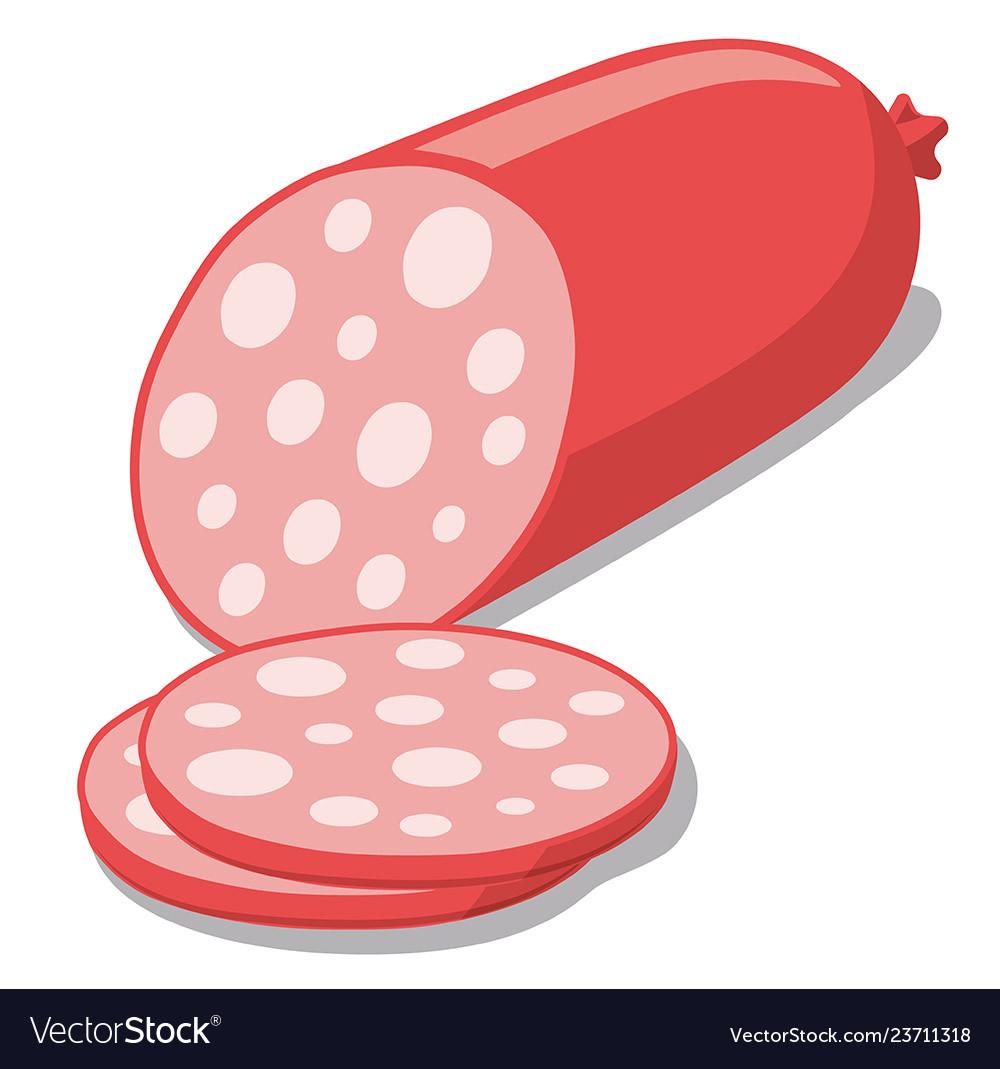 das Würstchen (die Würstchen)
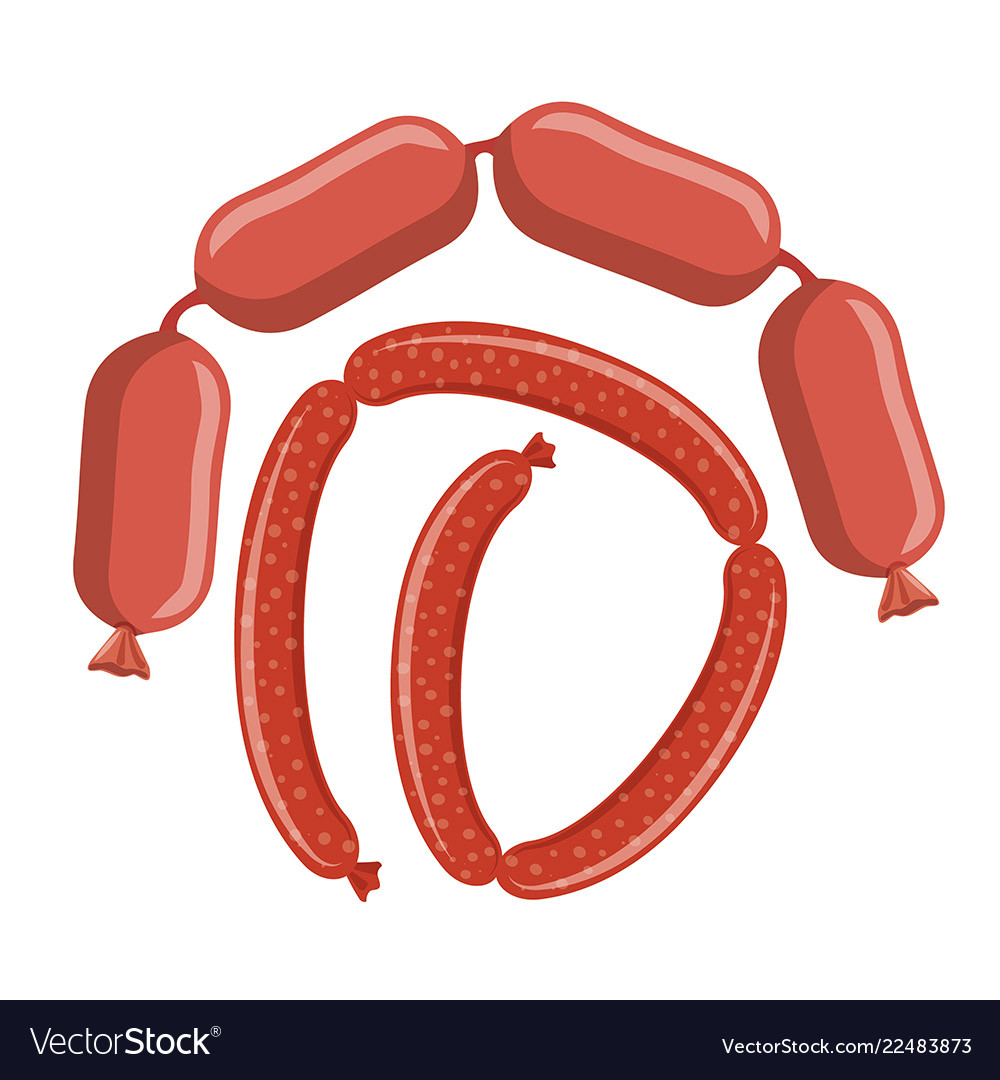 der Käse
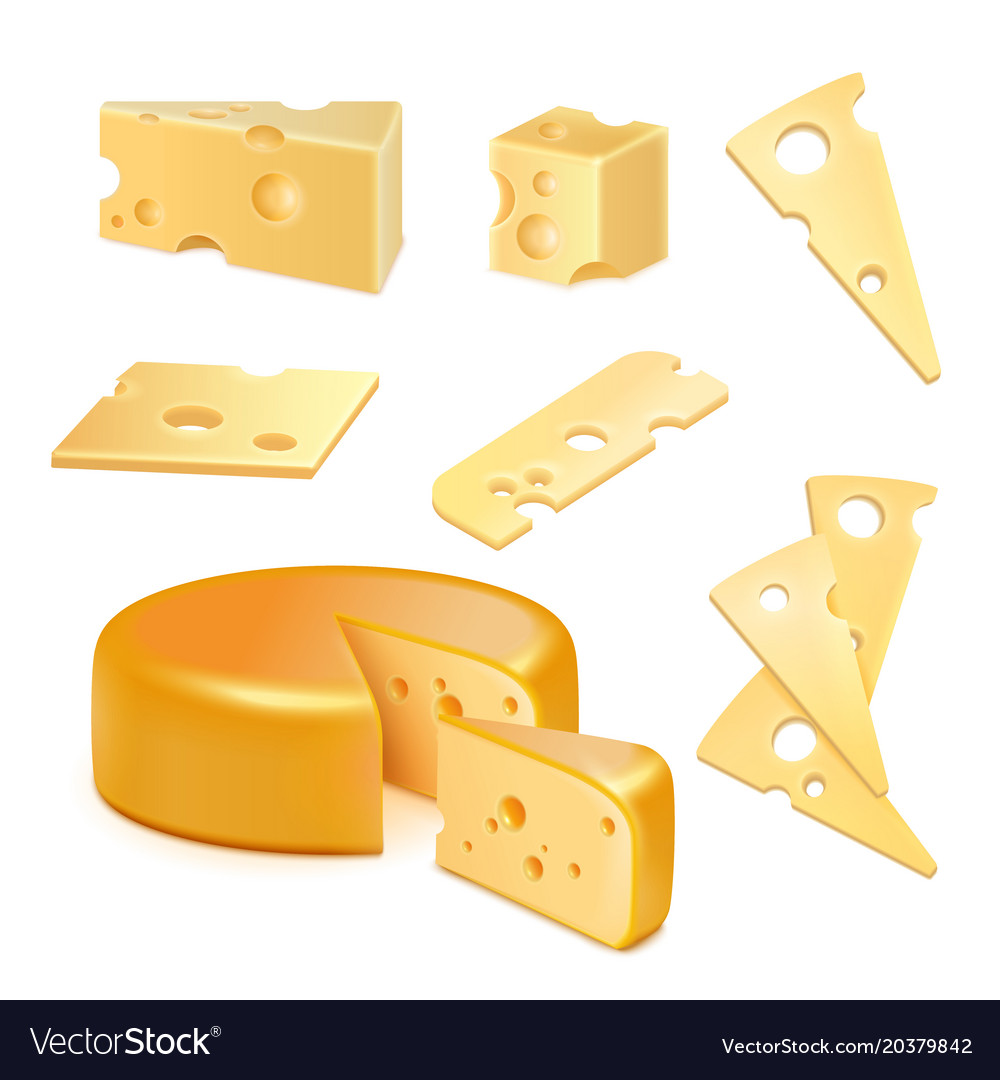 die Butter
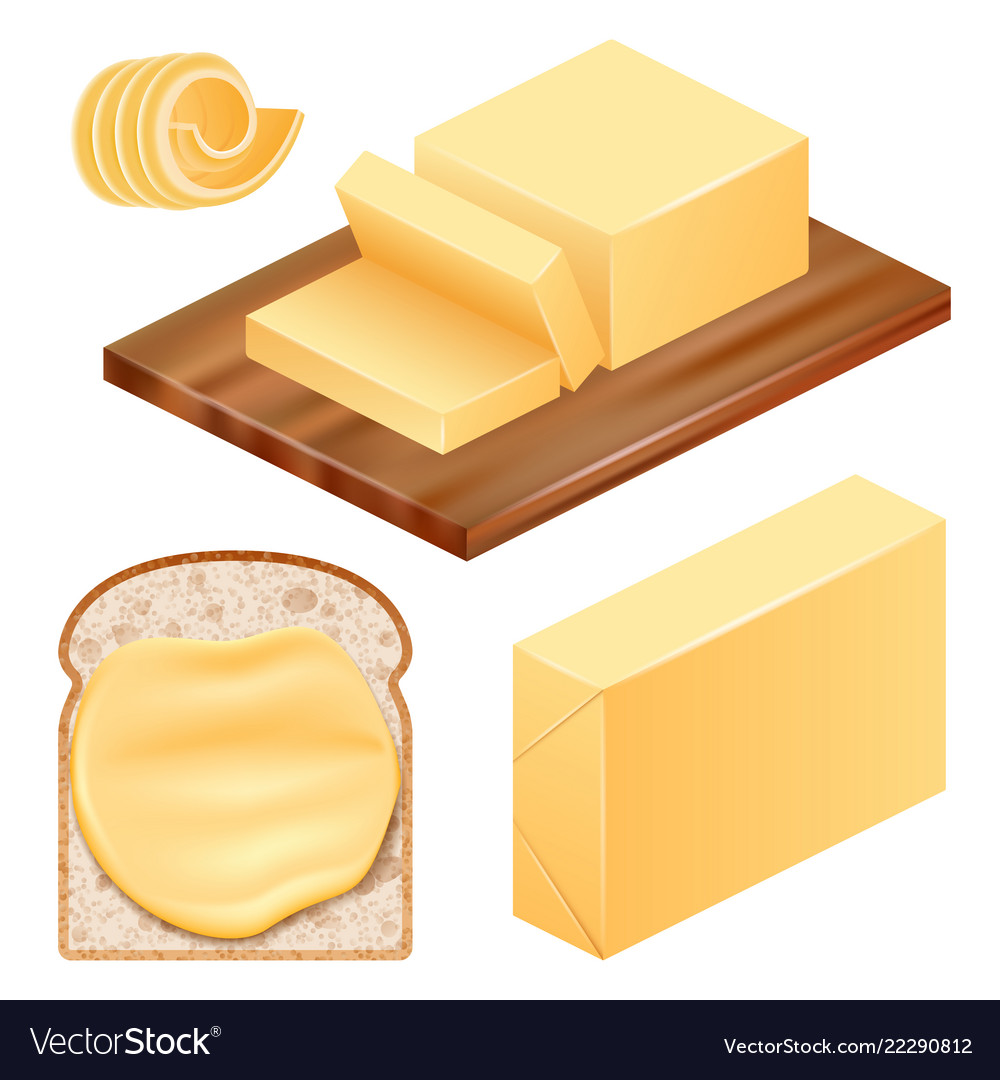 der Schinken
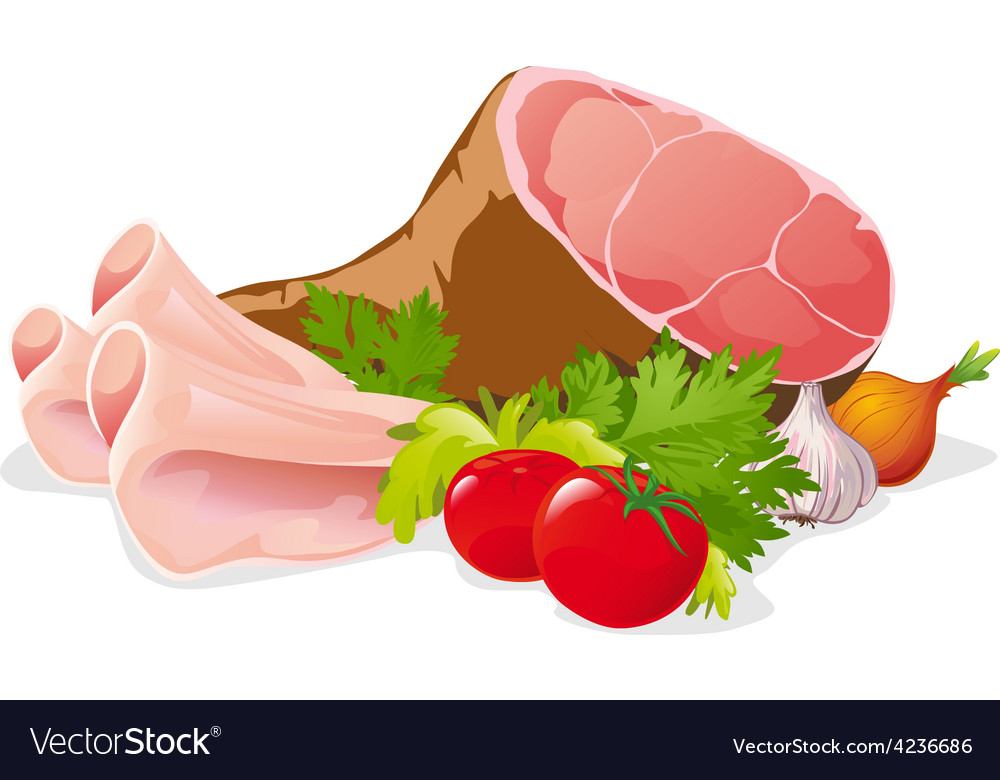 Belegte Brote
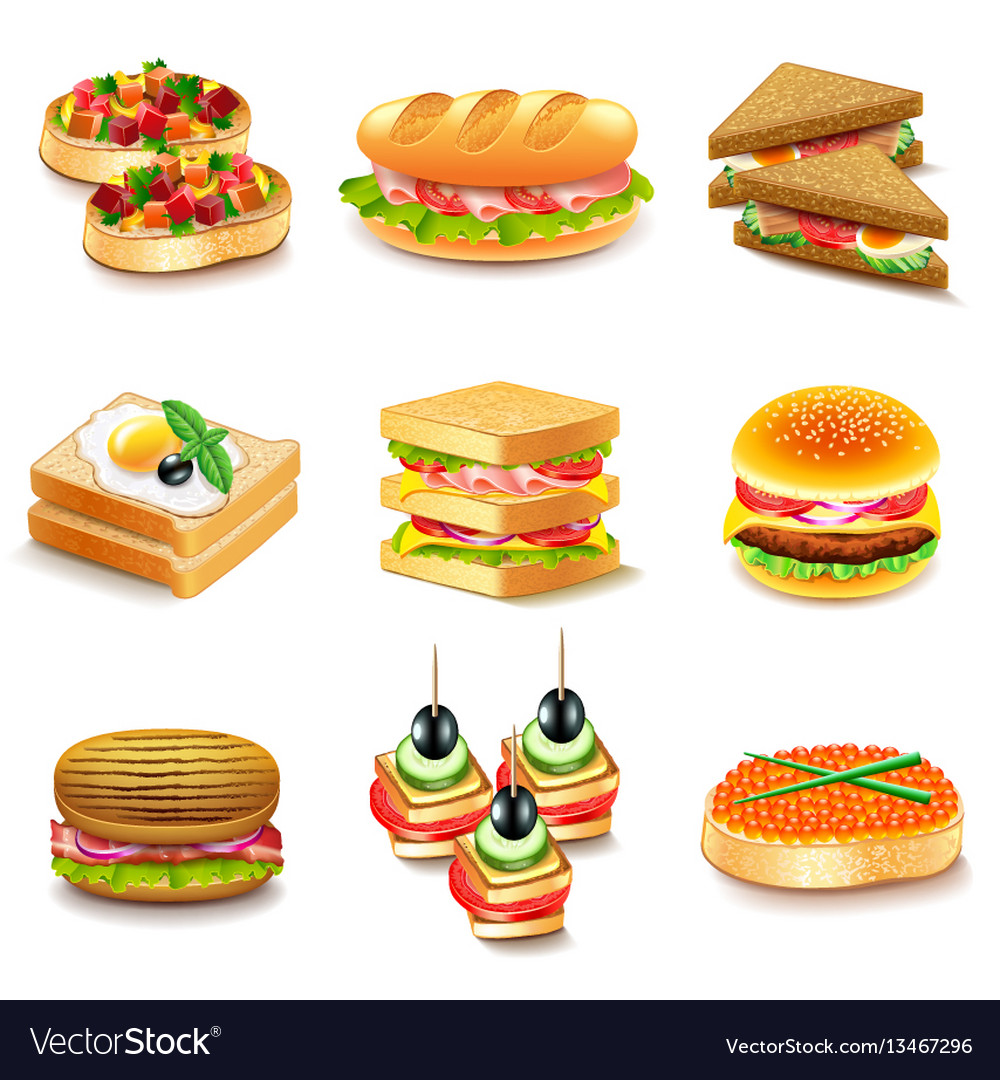 das Wurstbrot
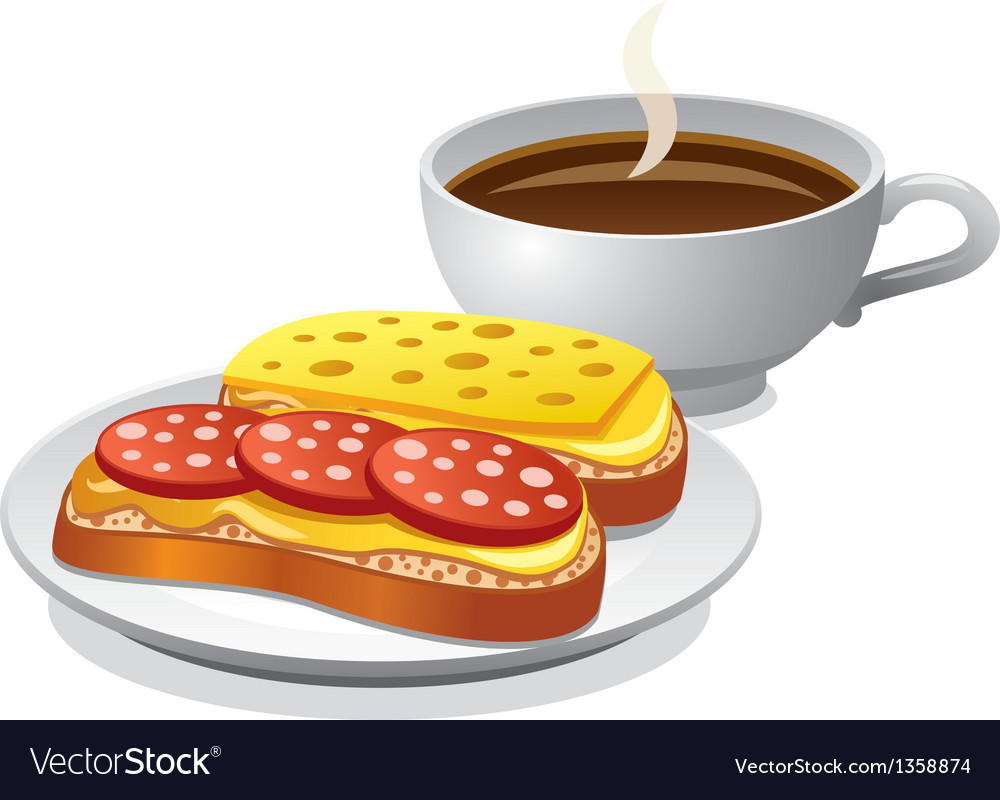 das Butterbrot
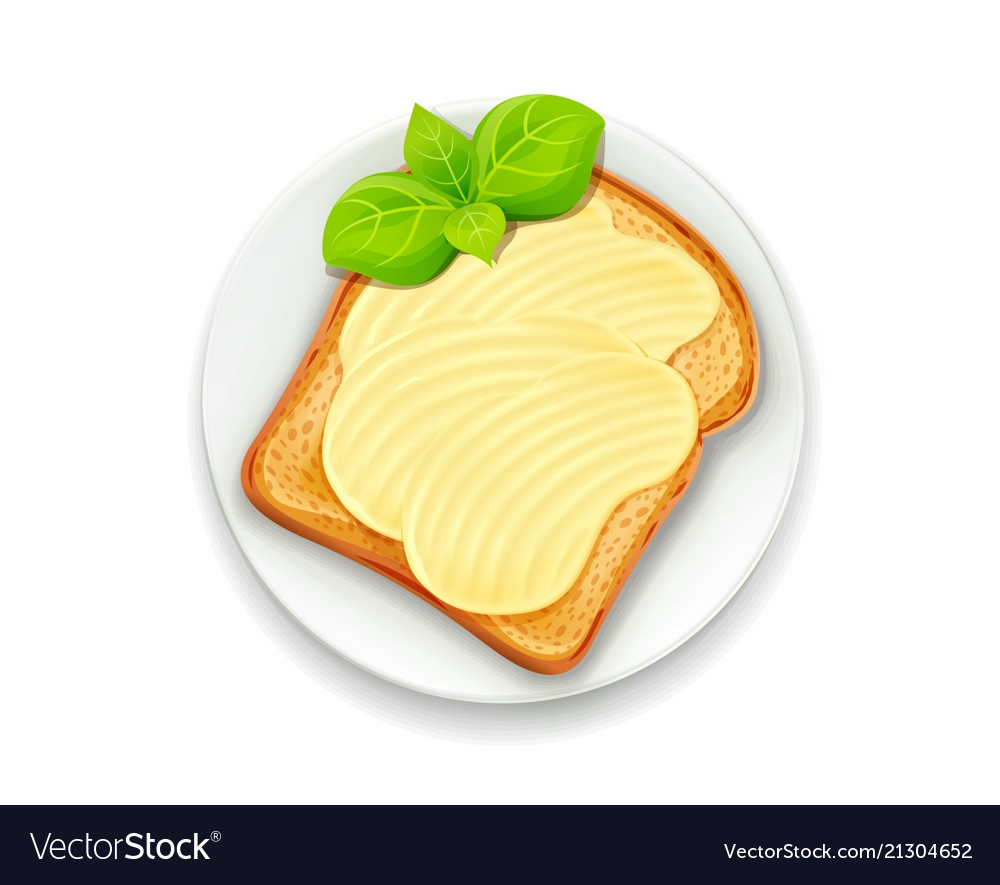 das Käsebrot
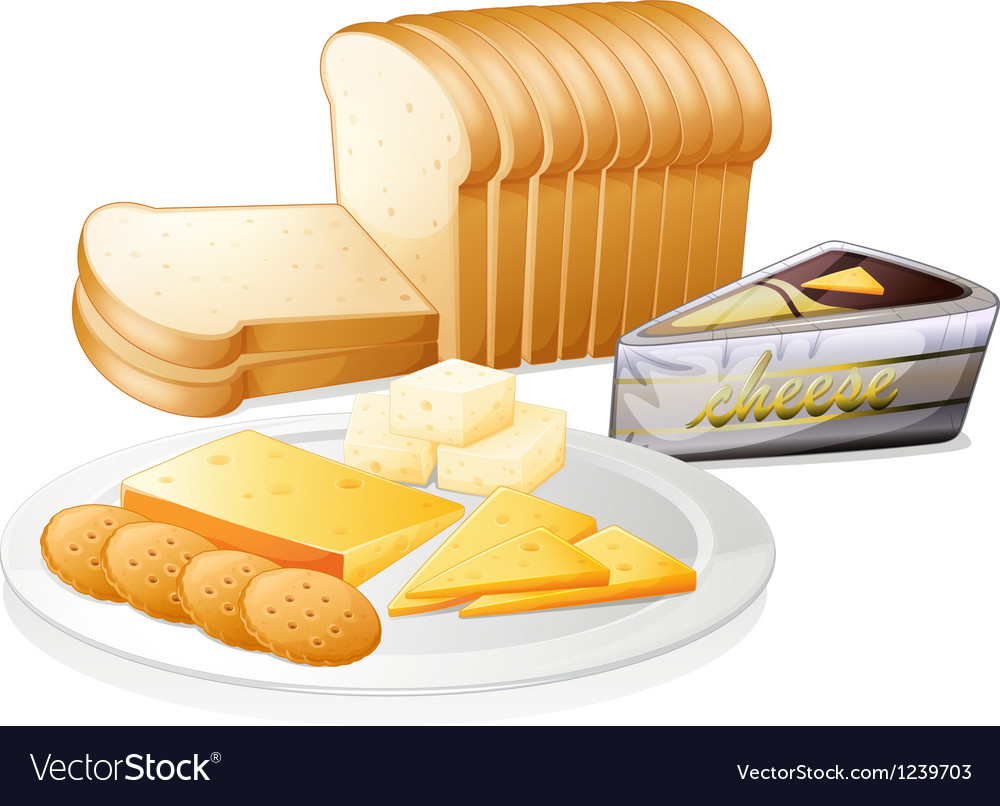 das Schinkenbrot
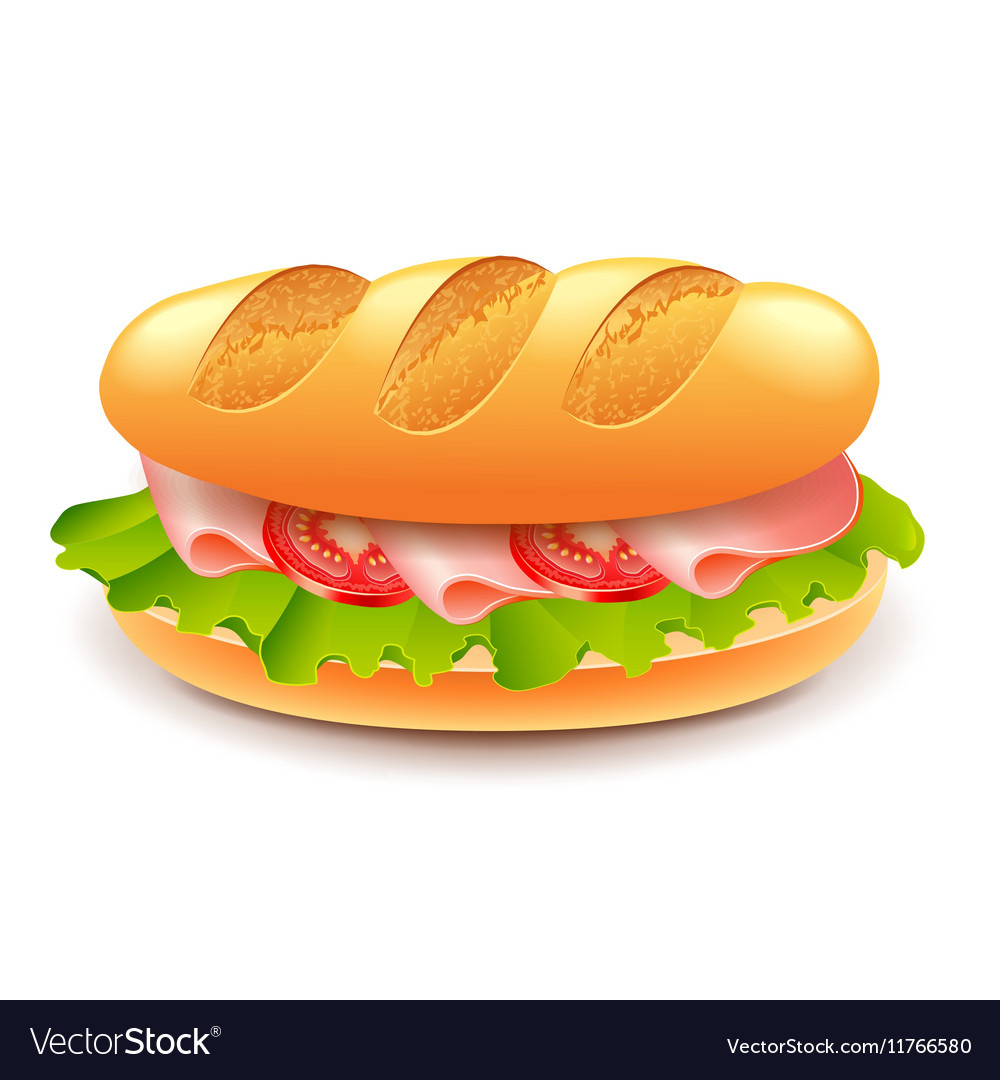 der Fisch (die Fische)
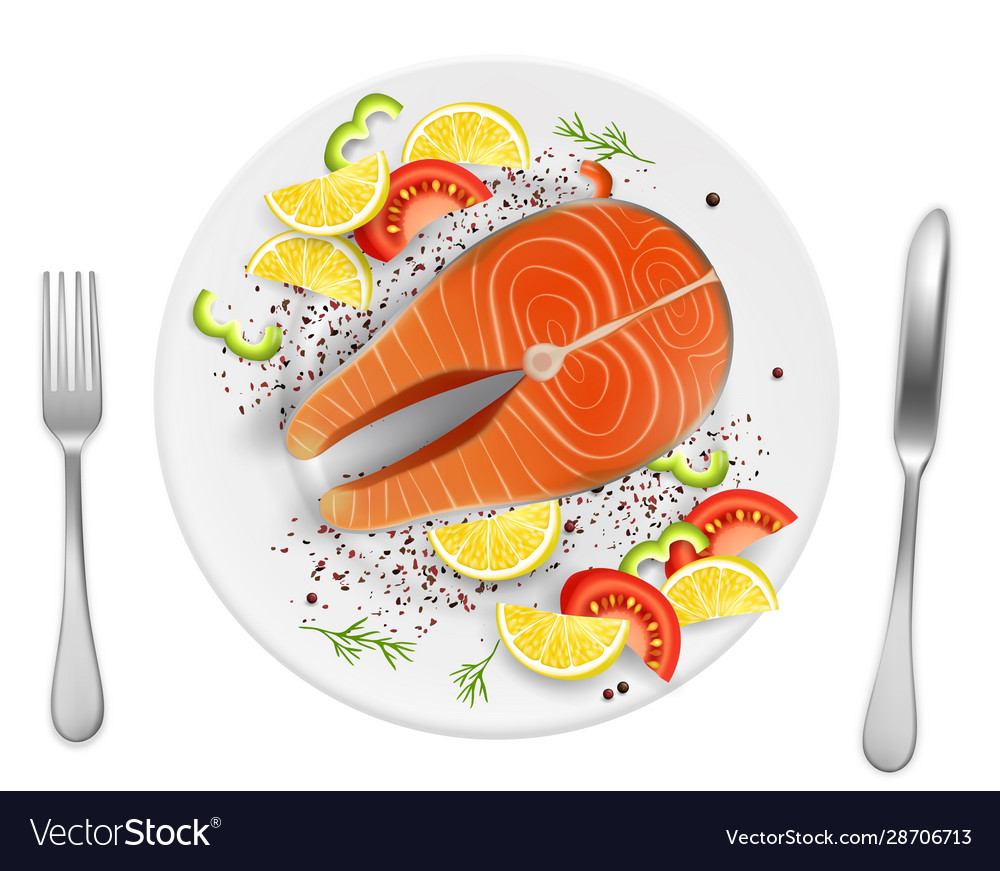 das Fleisch
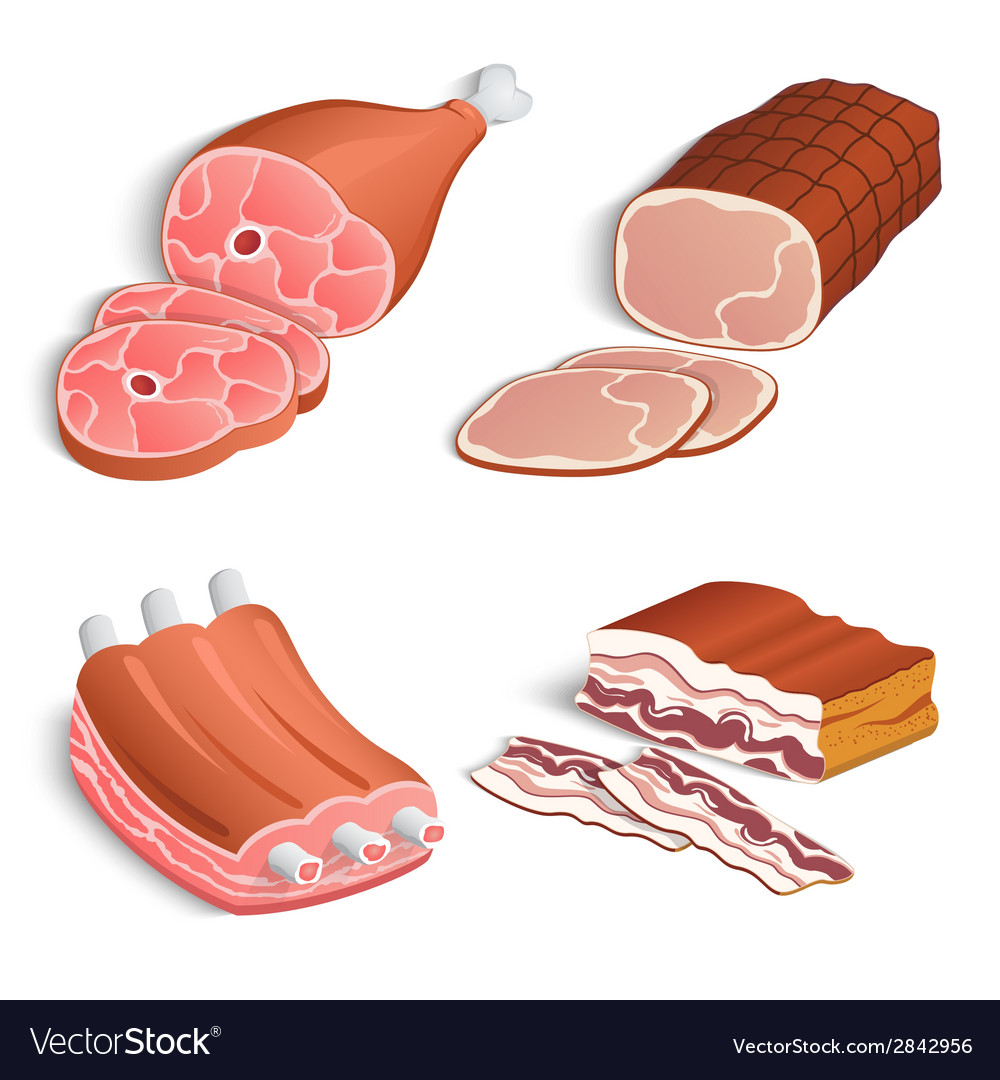 das Ei (die Eier)
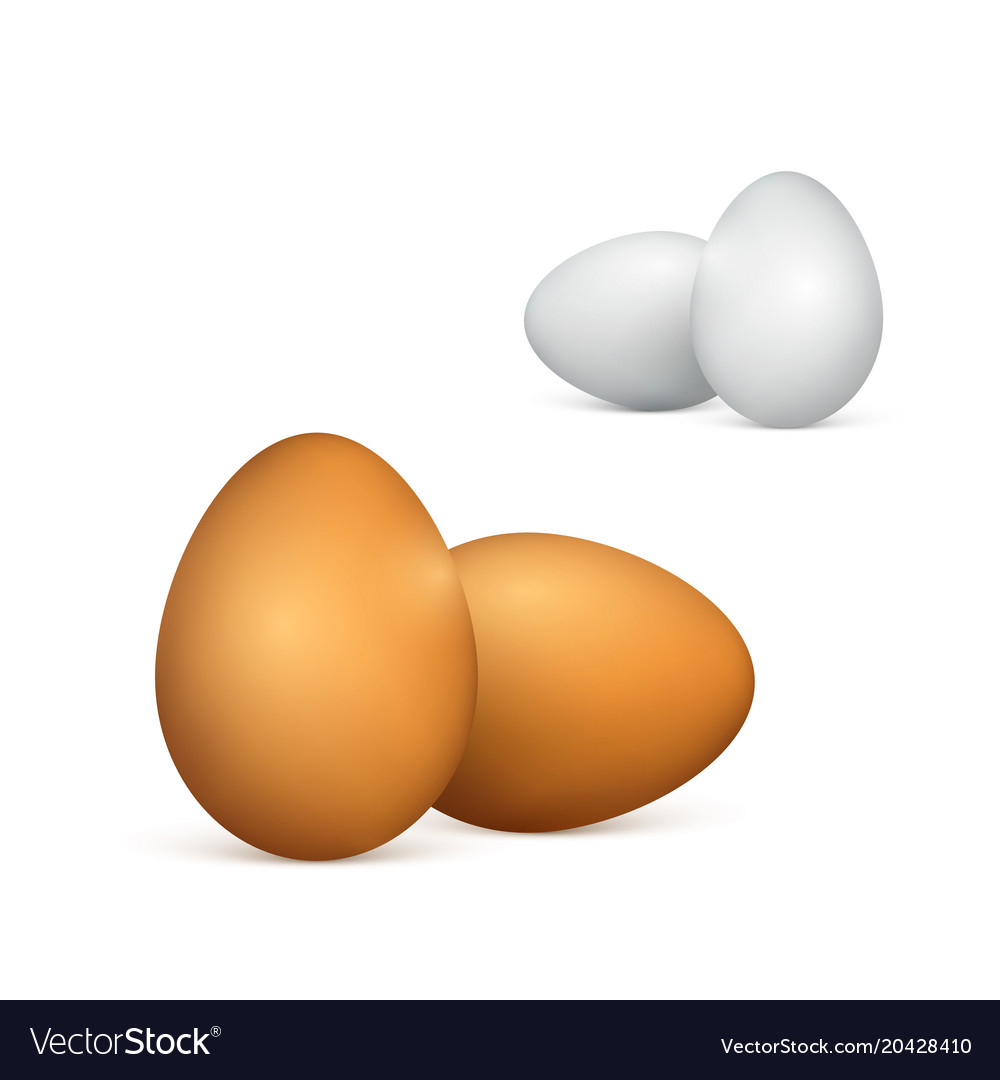 das Eis
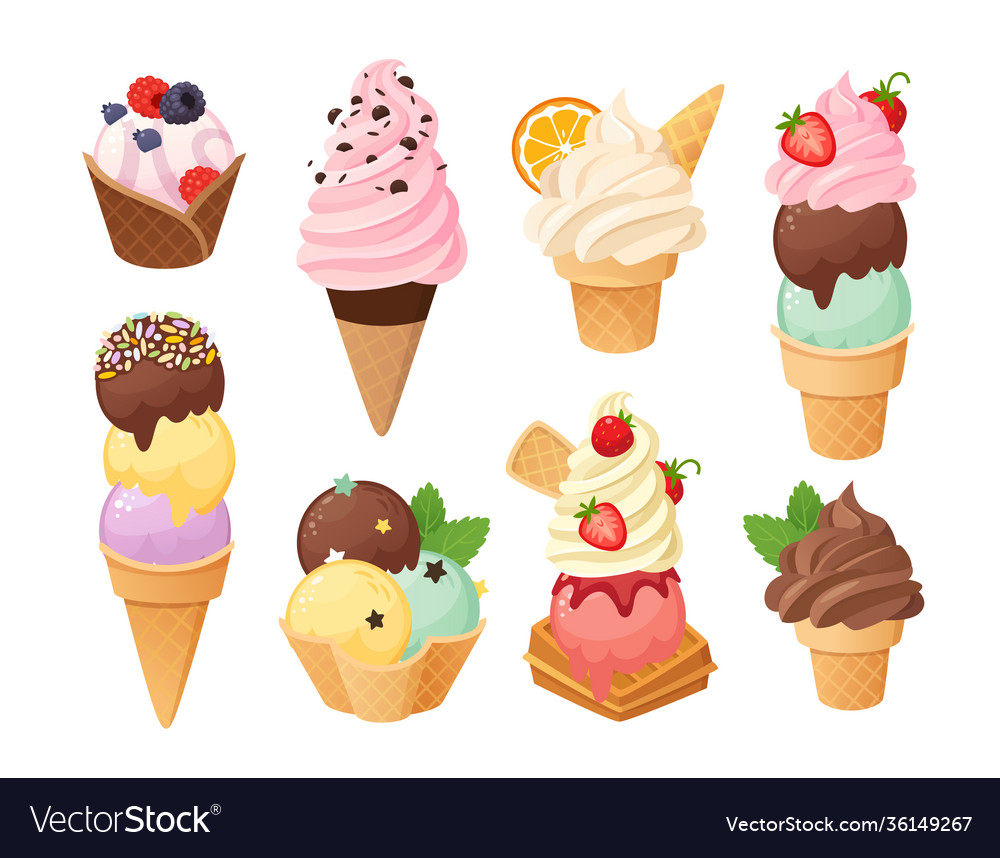 der Kuchen (die Kuchen)
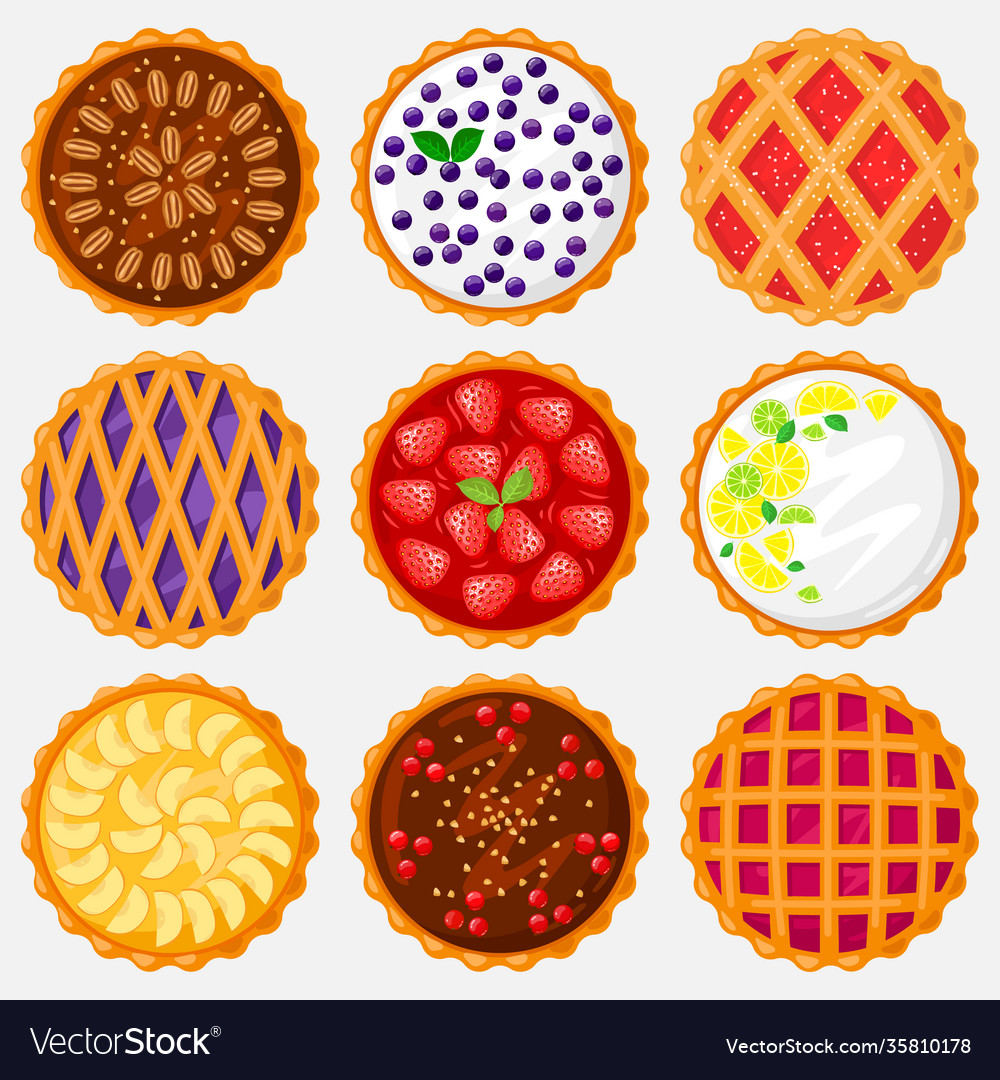 der Quark
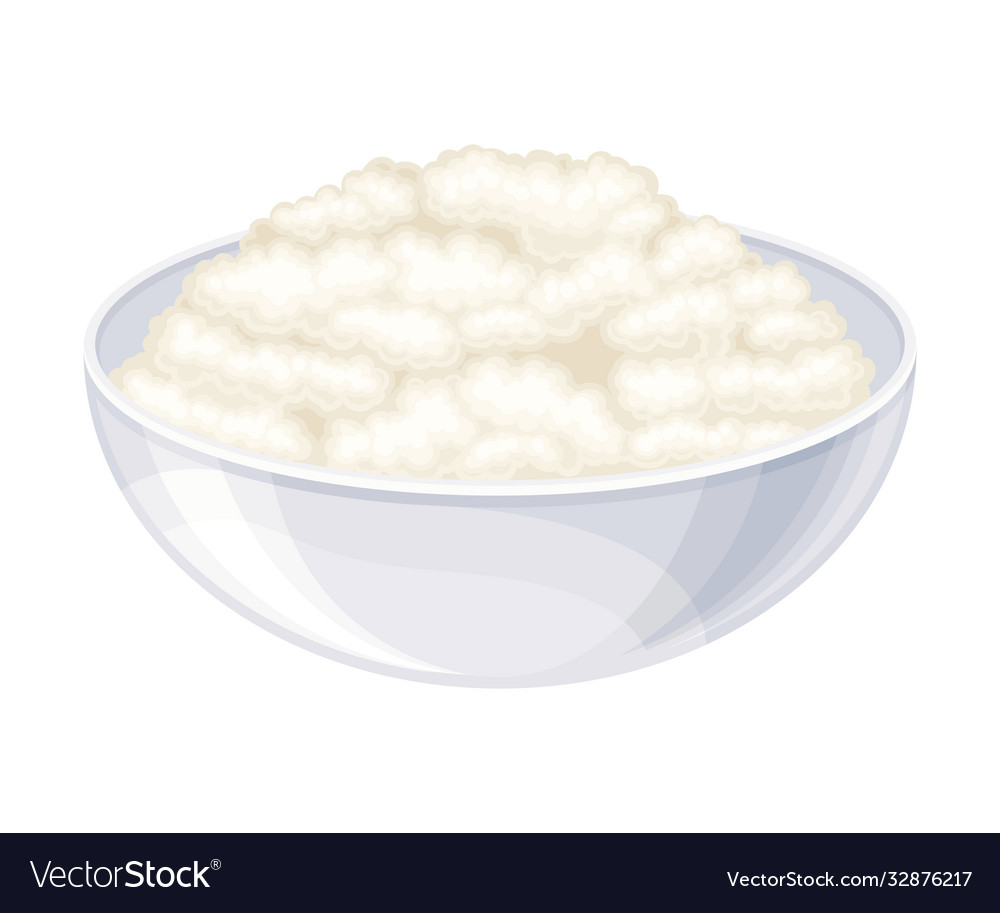 die Milchprodukte
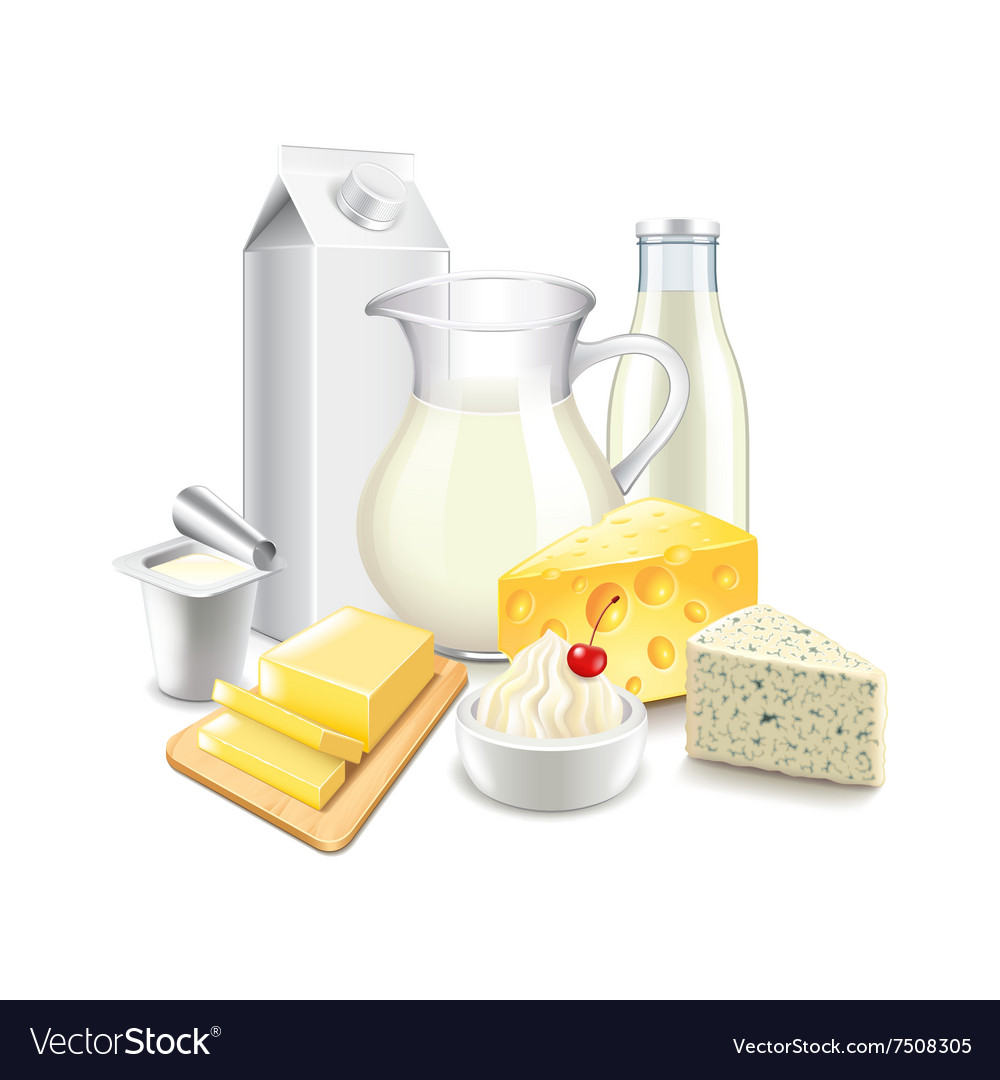 die Fleischprodukte
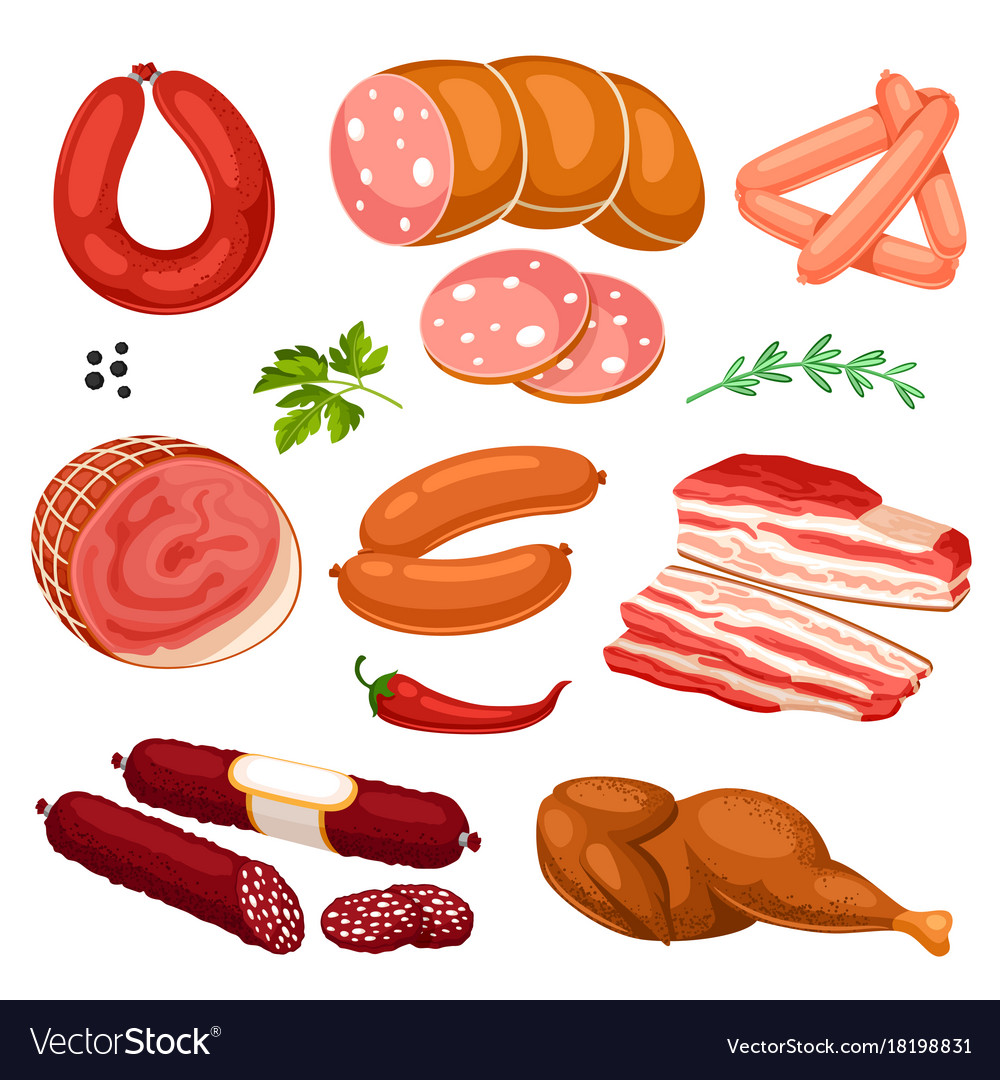 die Suppe (die Suppen)
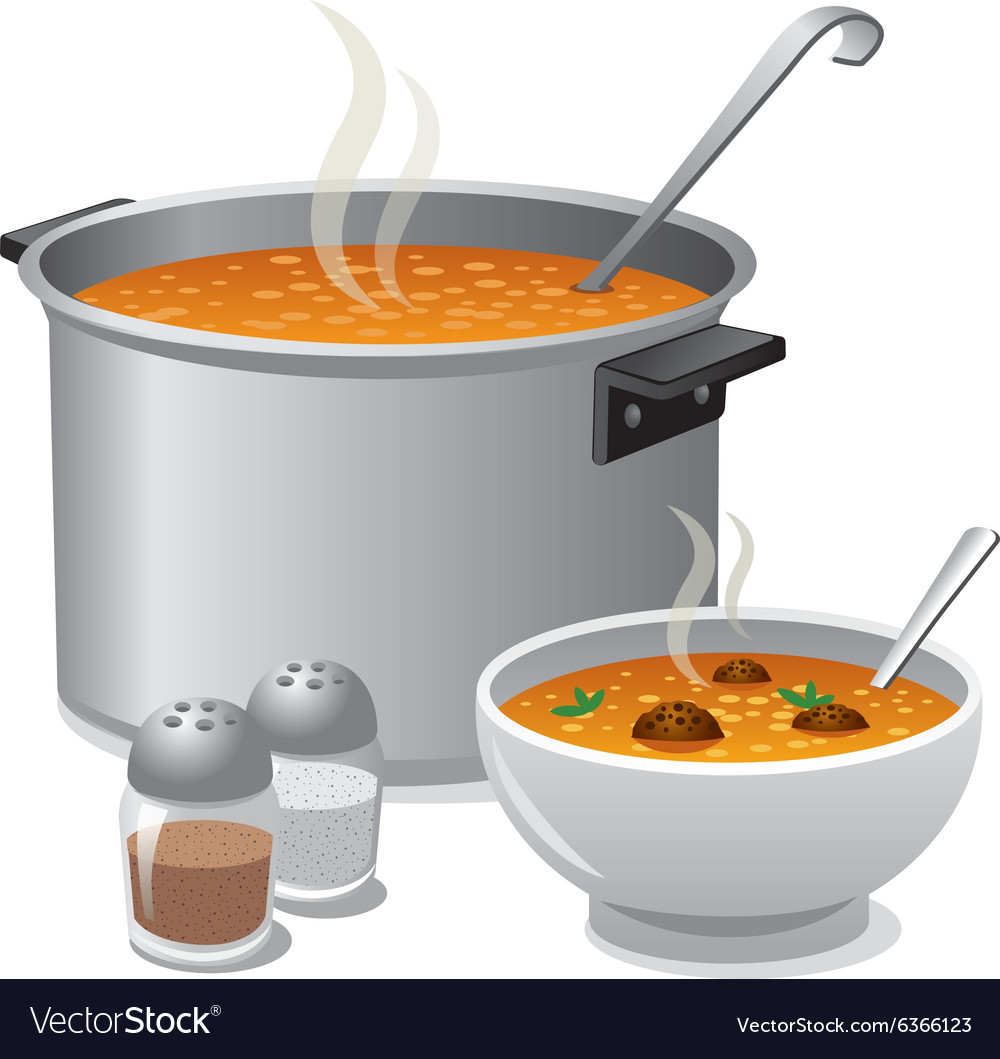 die  Gemüsesuppe
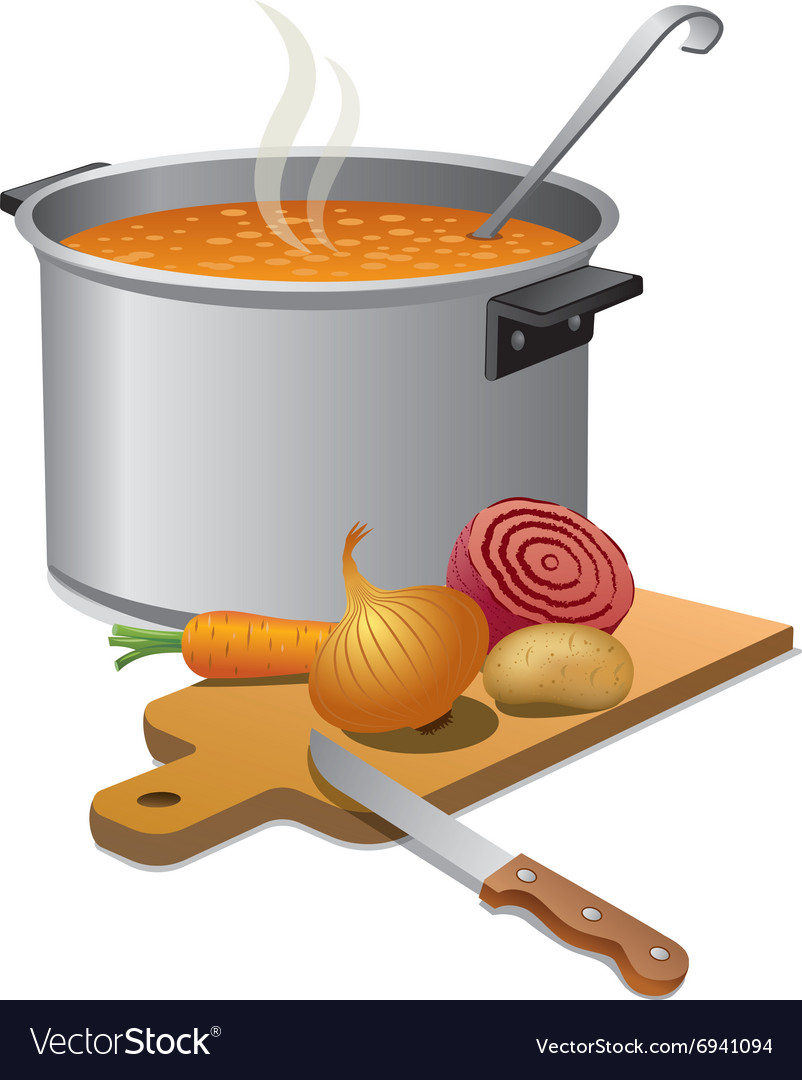 die Pilzsuppe
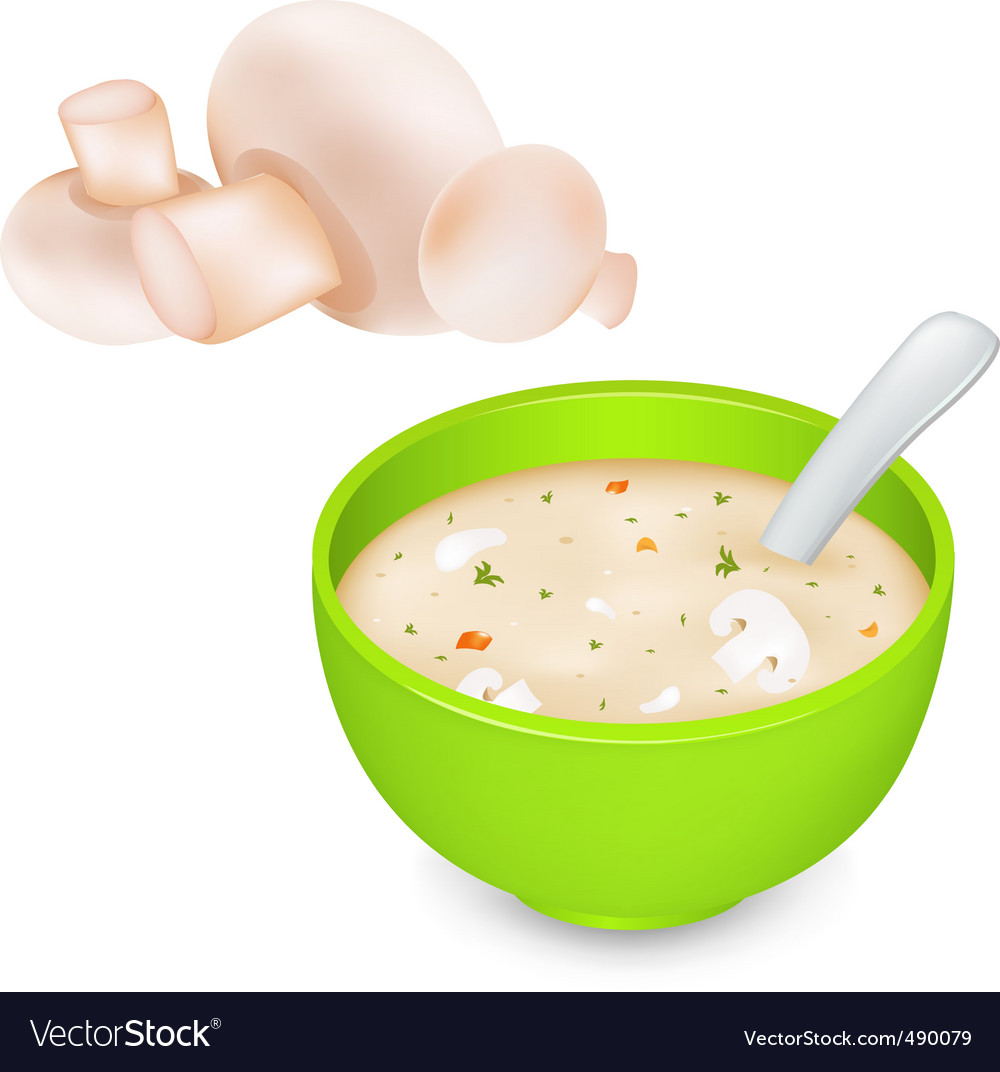 die Milchsuppe
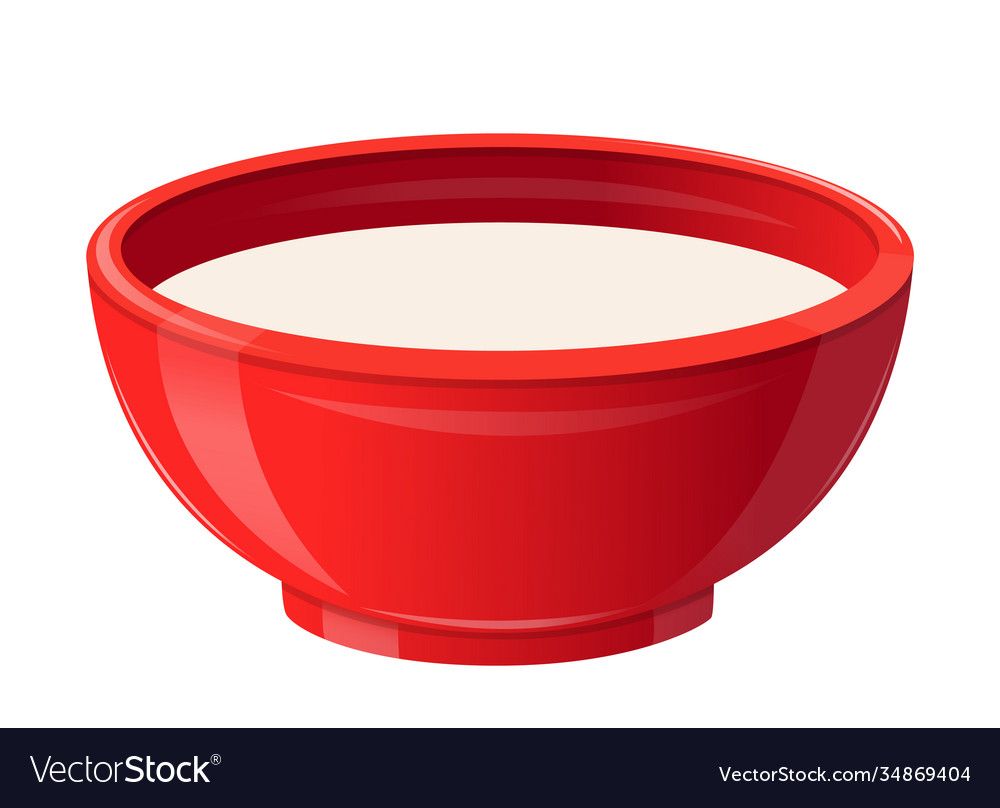 2. Das Gemüse
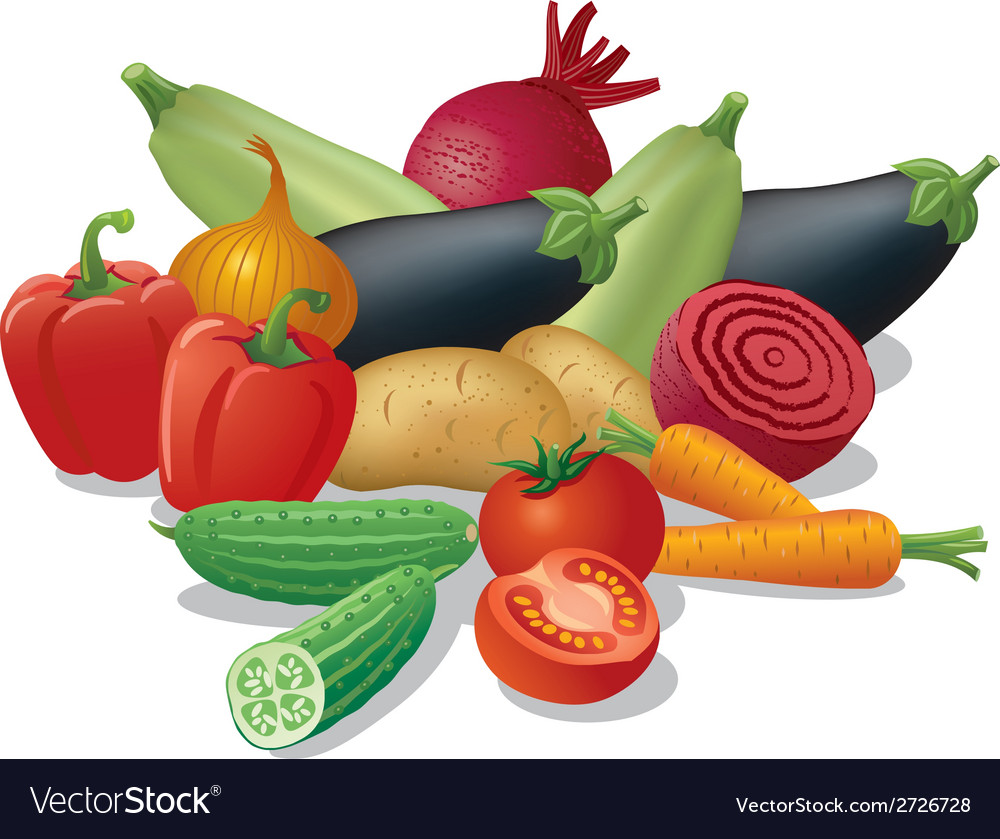 die Gurke (die Gurken)
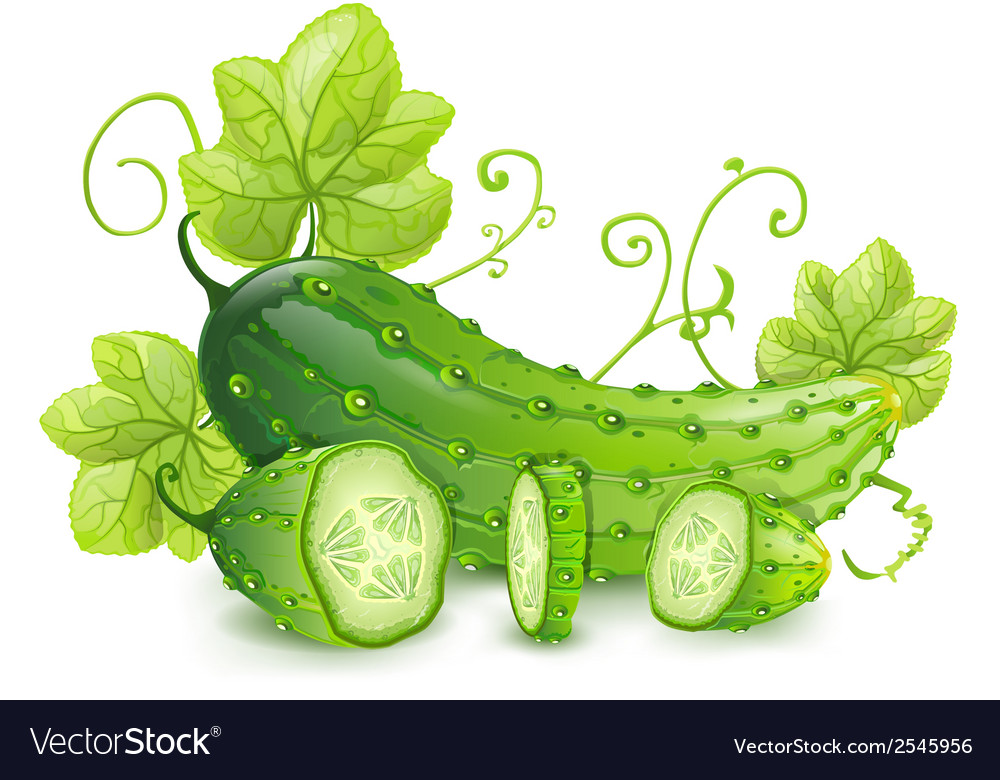 die Tomate (die Tomaten)
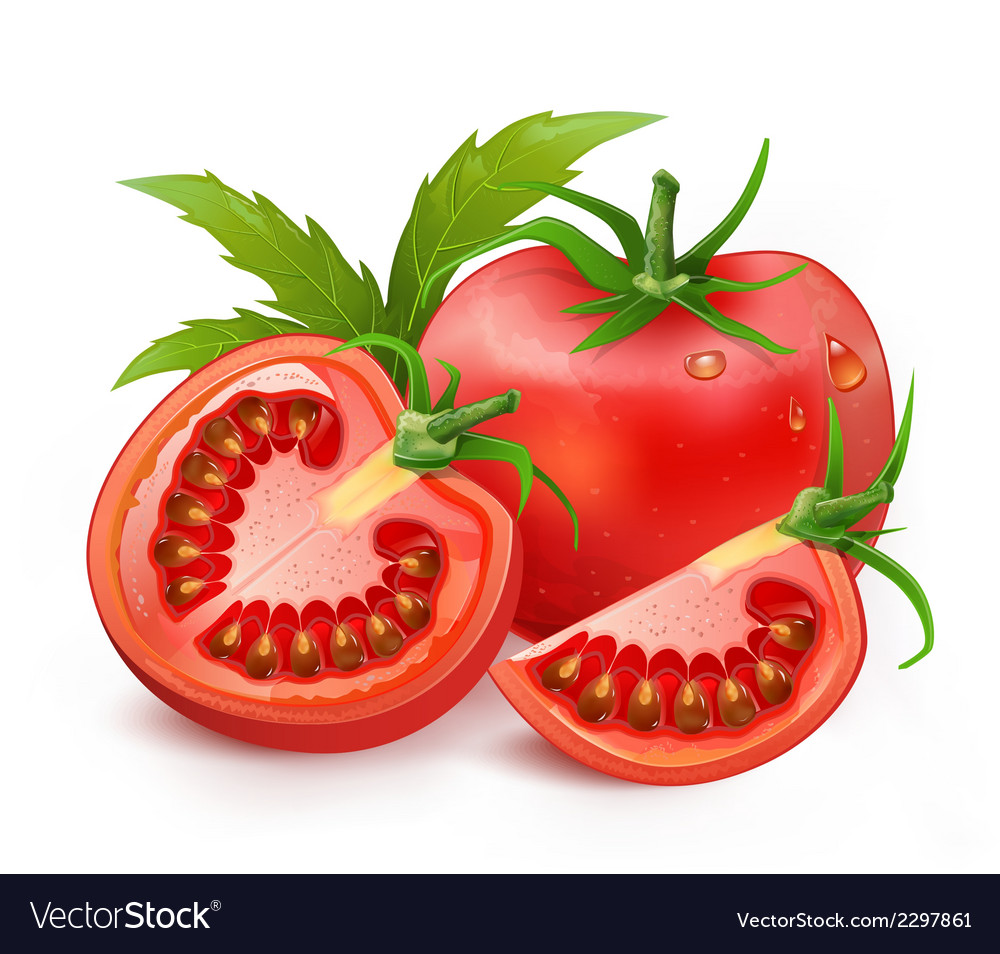 der Kohl
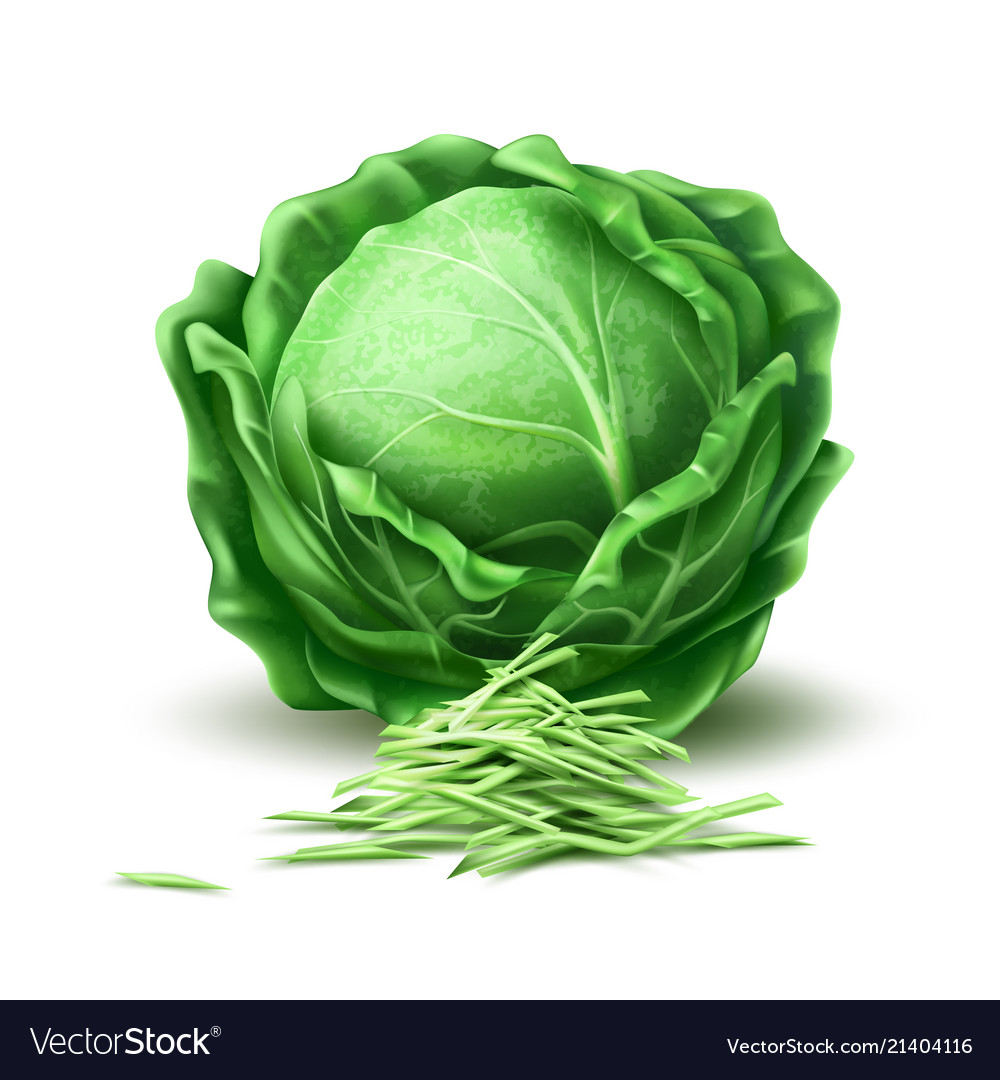 die Karotte (die Karotten)
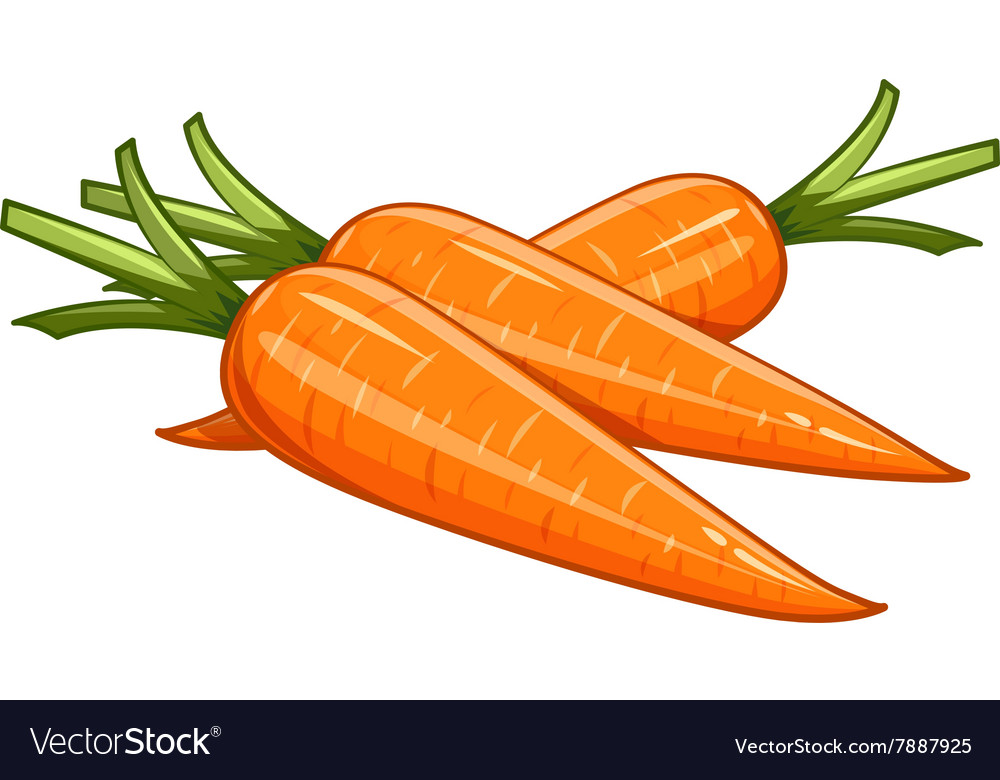 die Rübe (die Rüben)
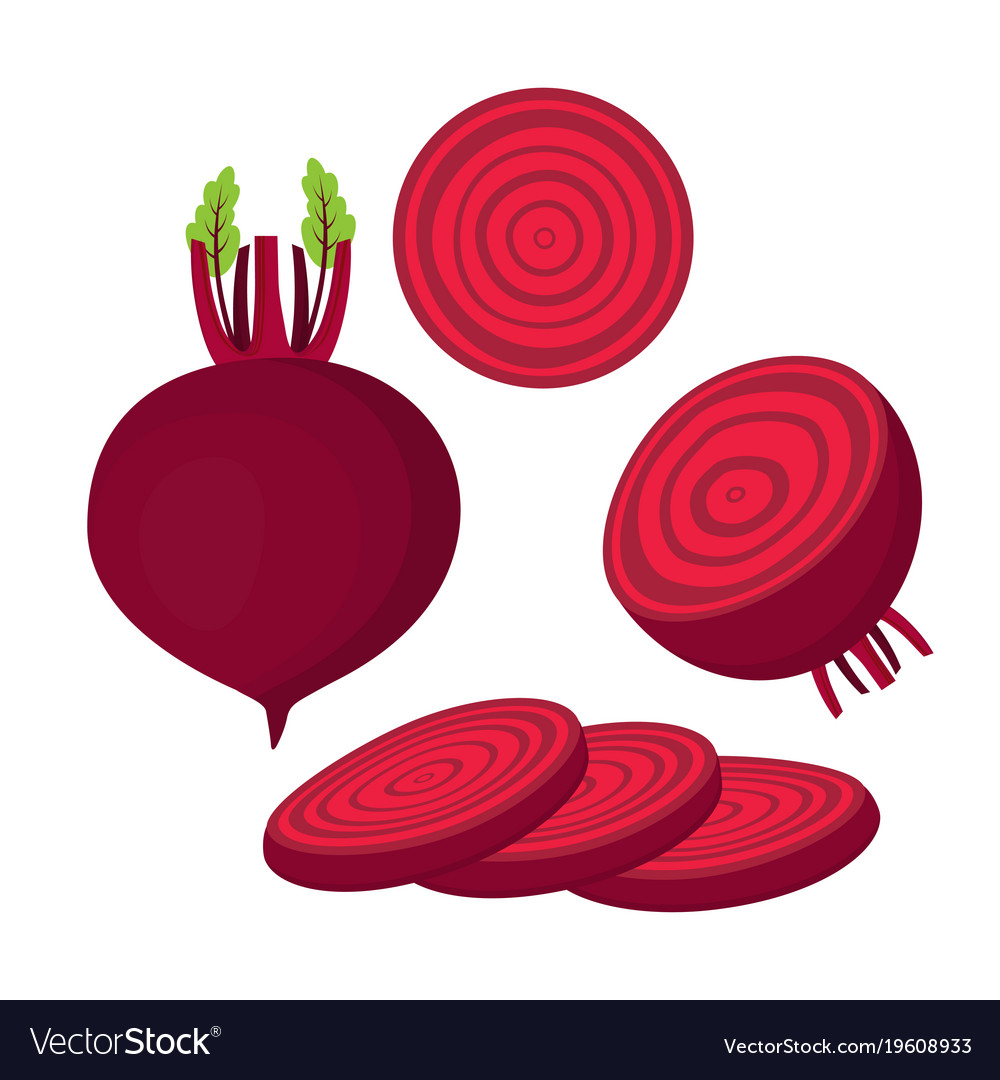 das Radieschen (die Radieschen)
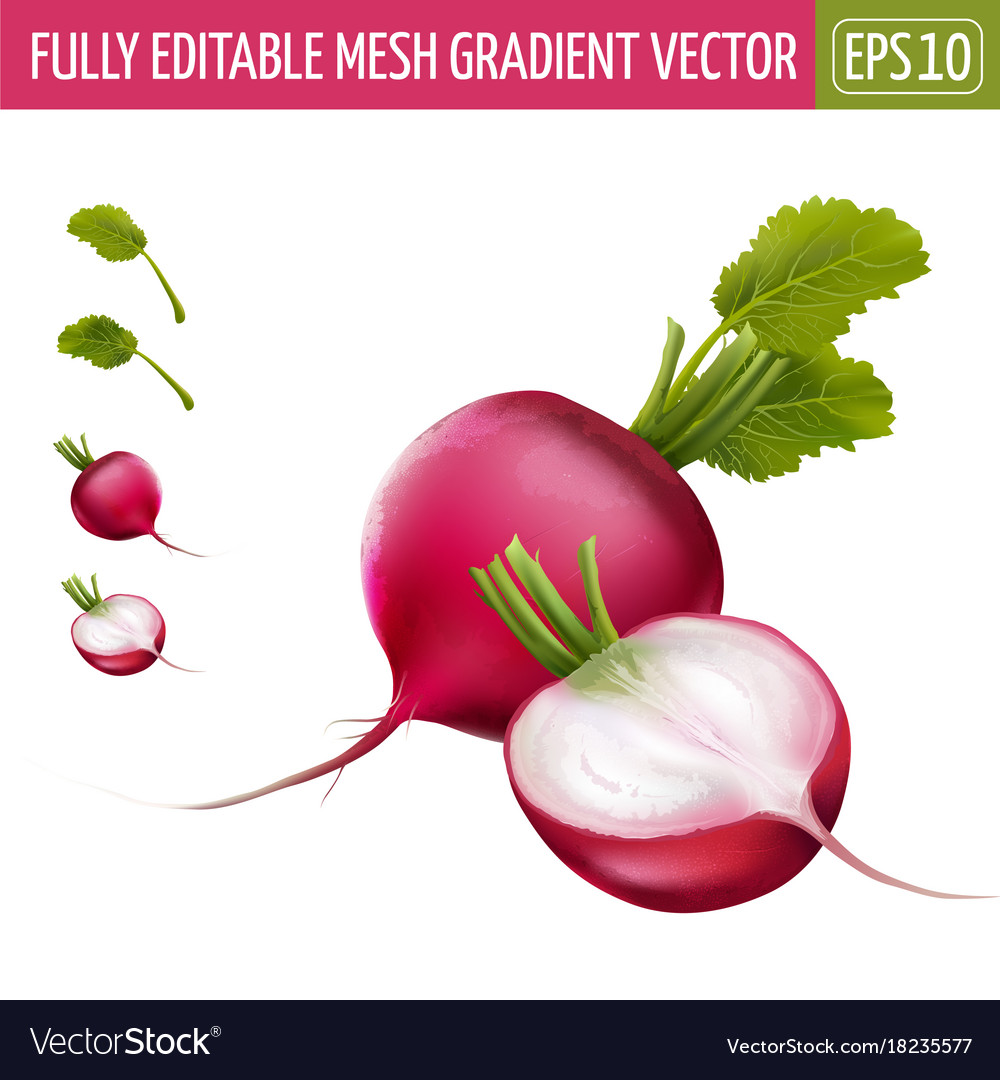 die Zwiebel (die Zwiebeln)
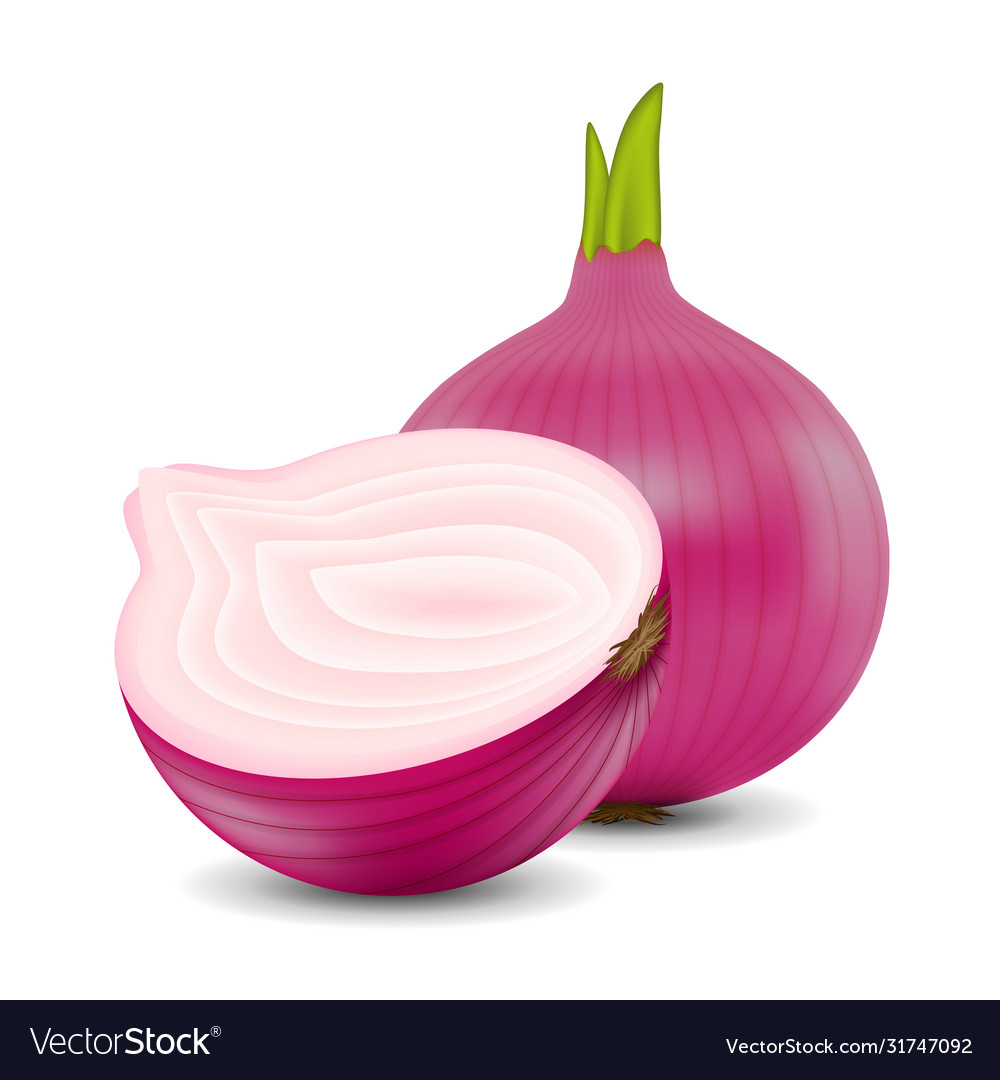 3. Das Obst
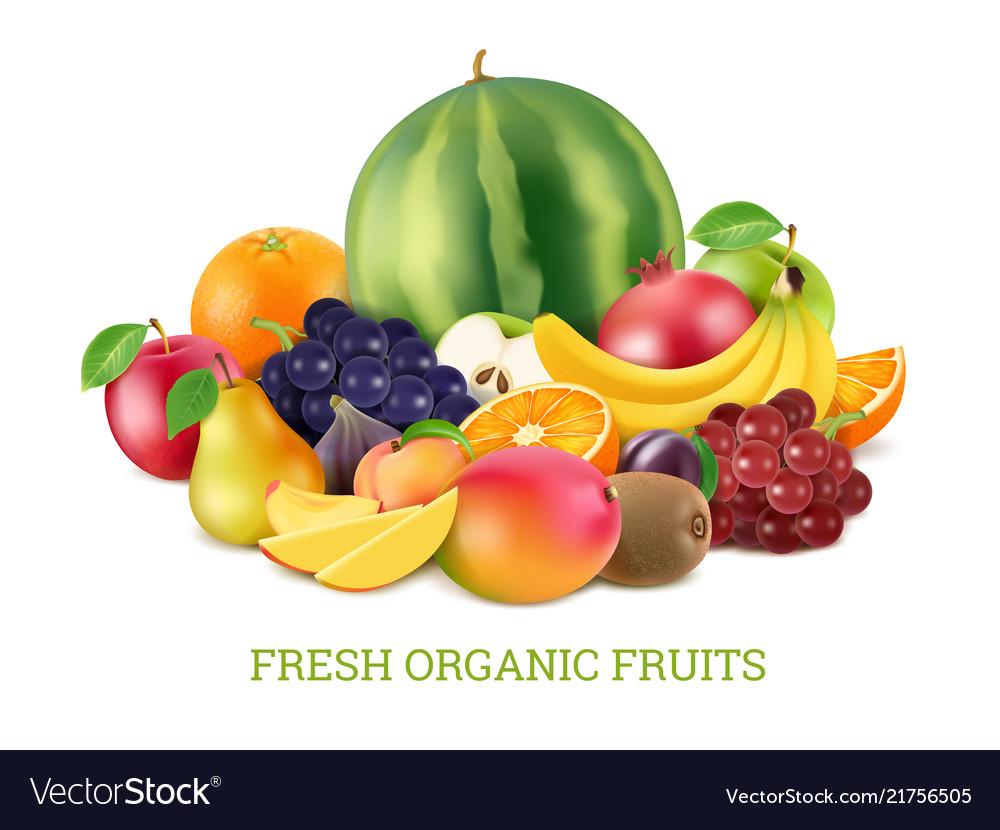 der Apfel (die Äpfel)
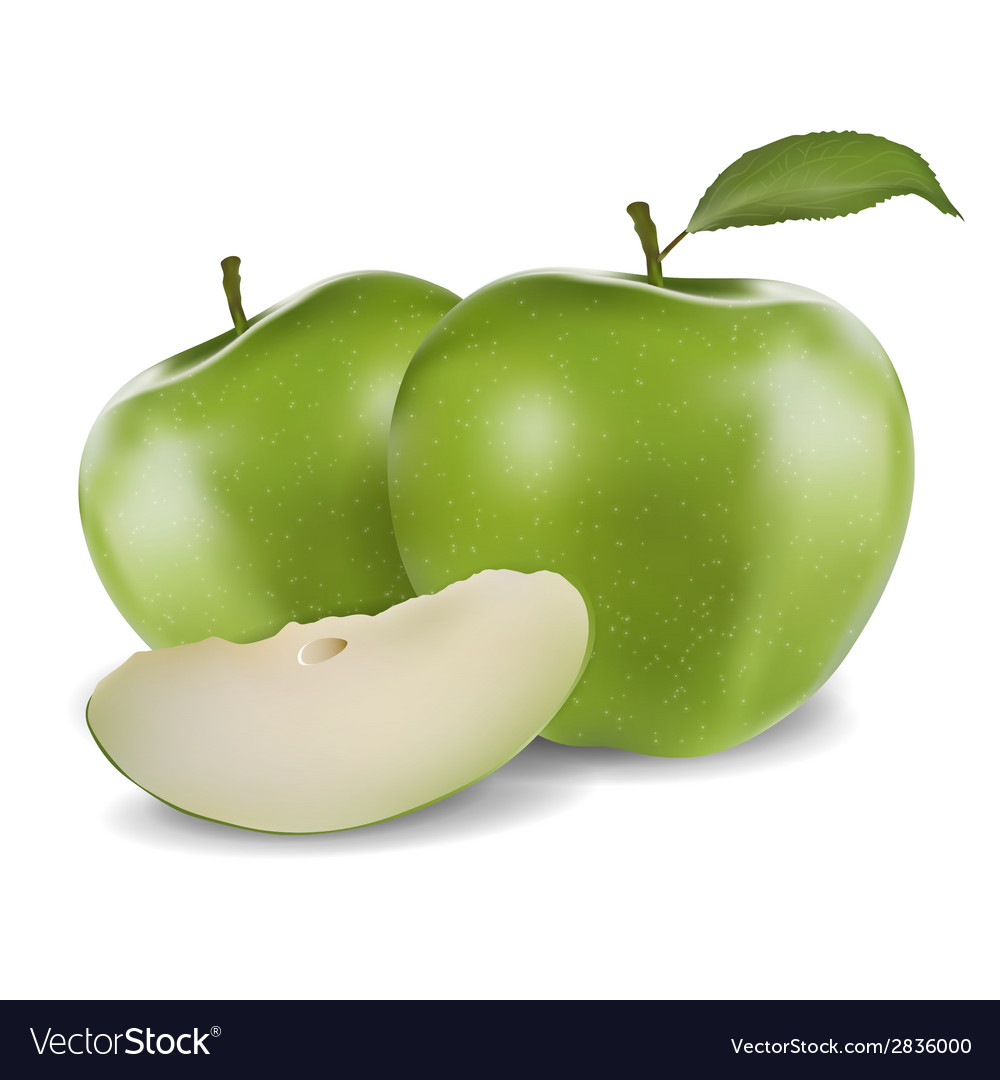 die Birne (die Birnen)
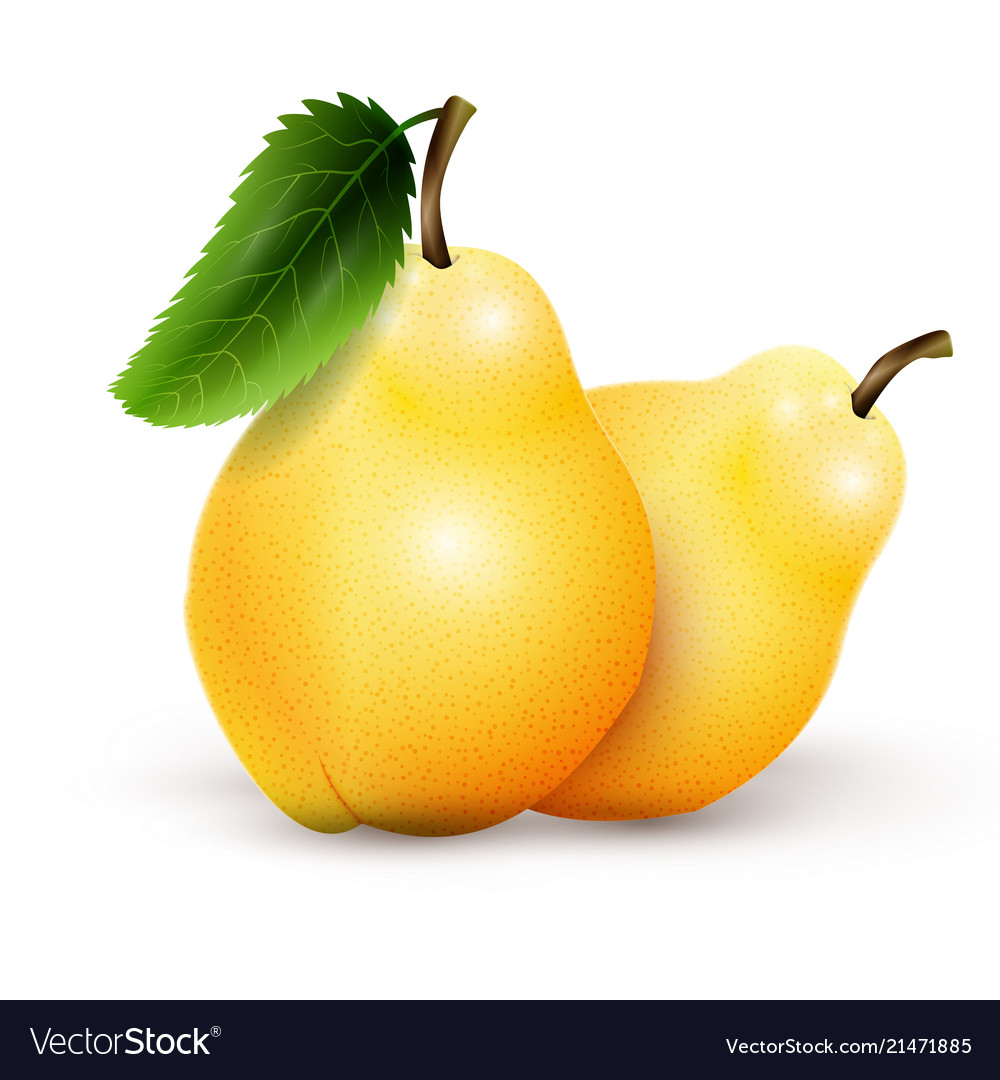 die Kirsche (die Kirschen)
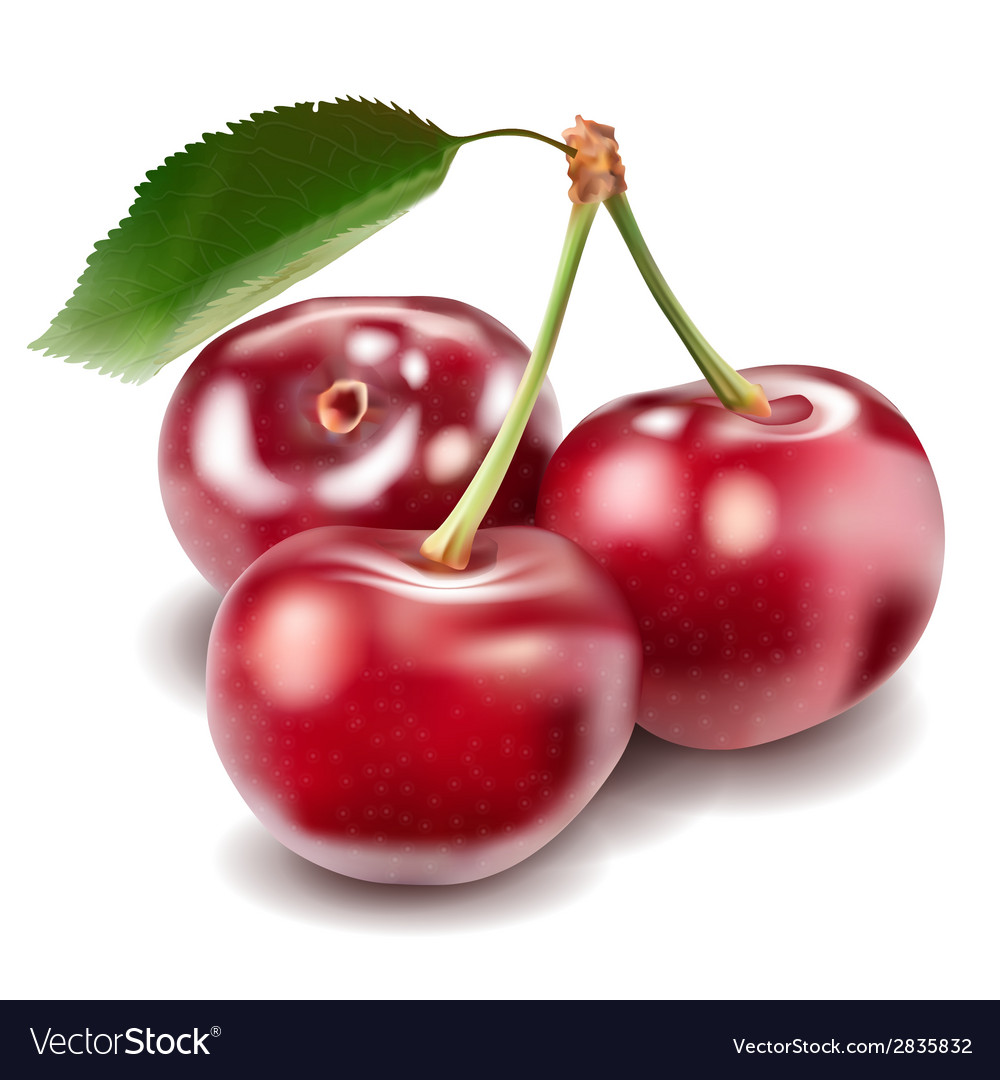 die Orange (die Orangen)
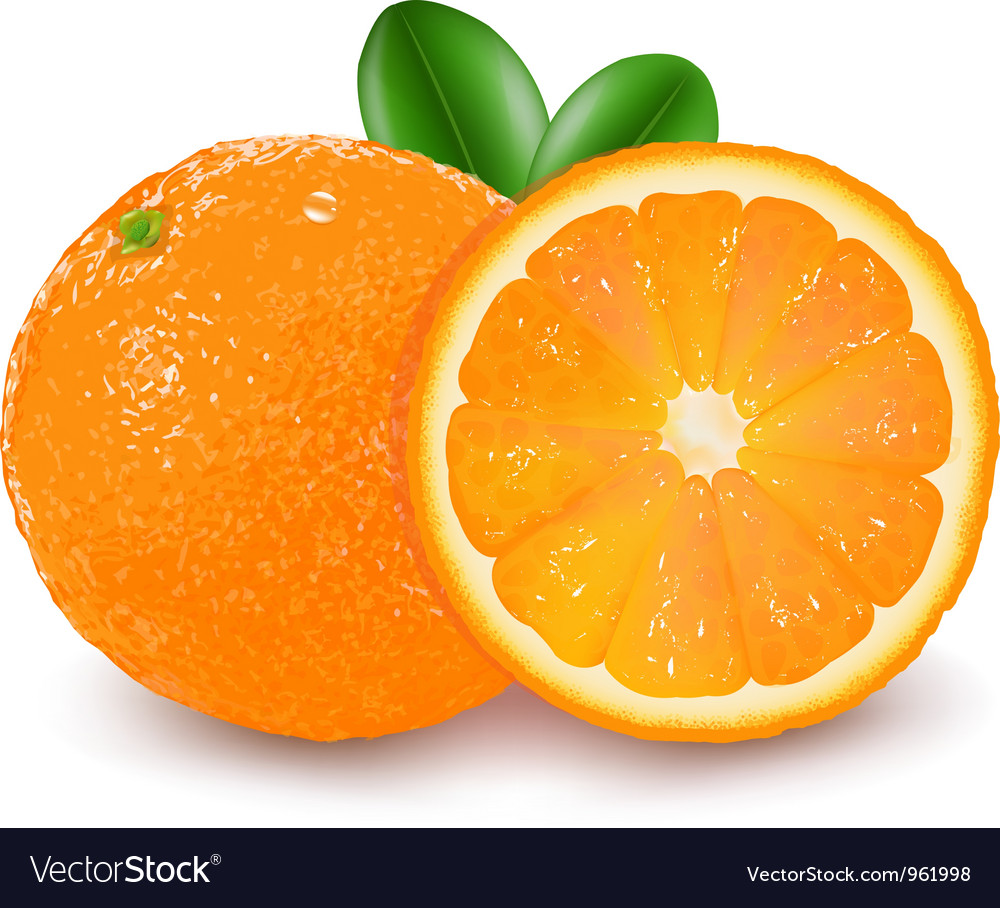 die Banane (die Bananen)
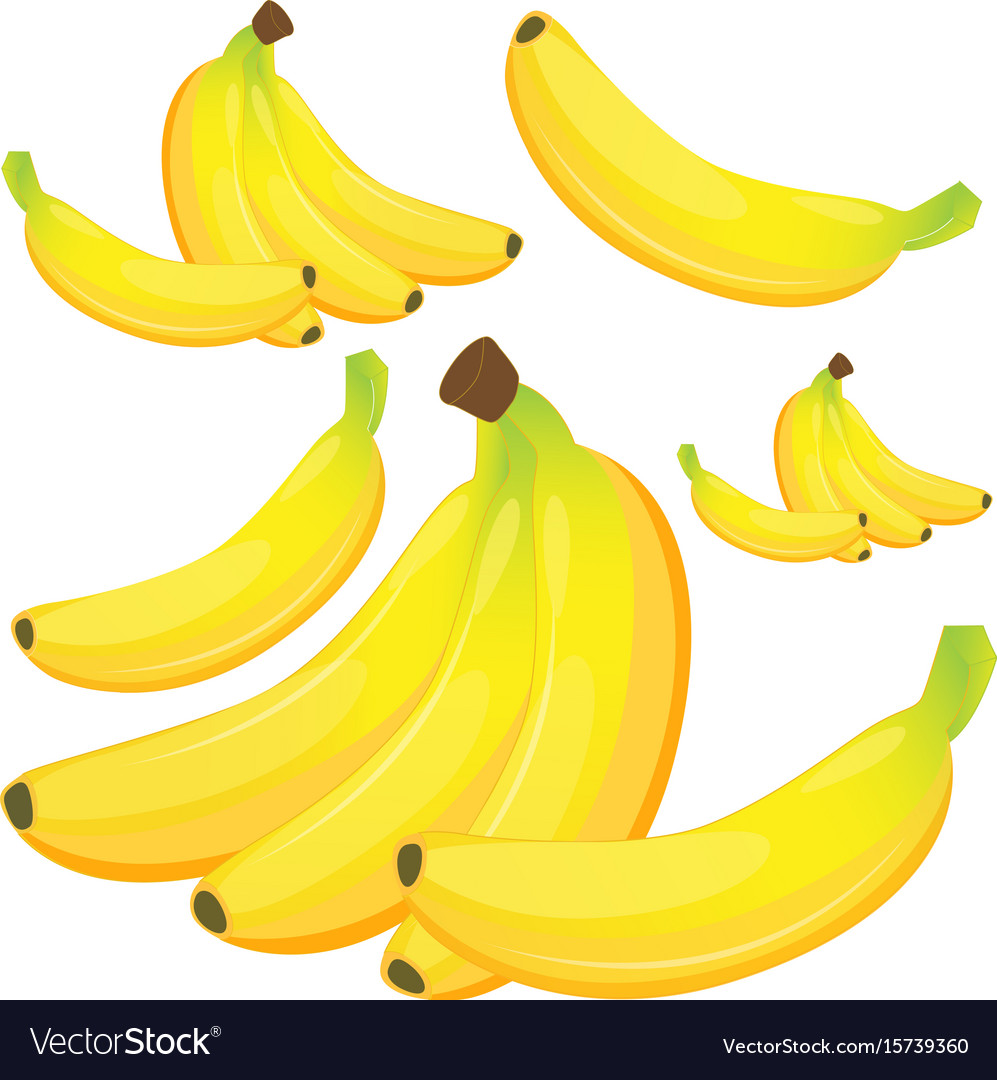 die Zitrone (die Zitronen)
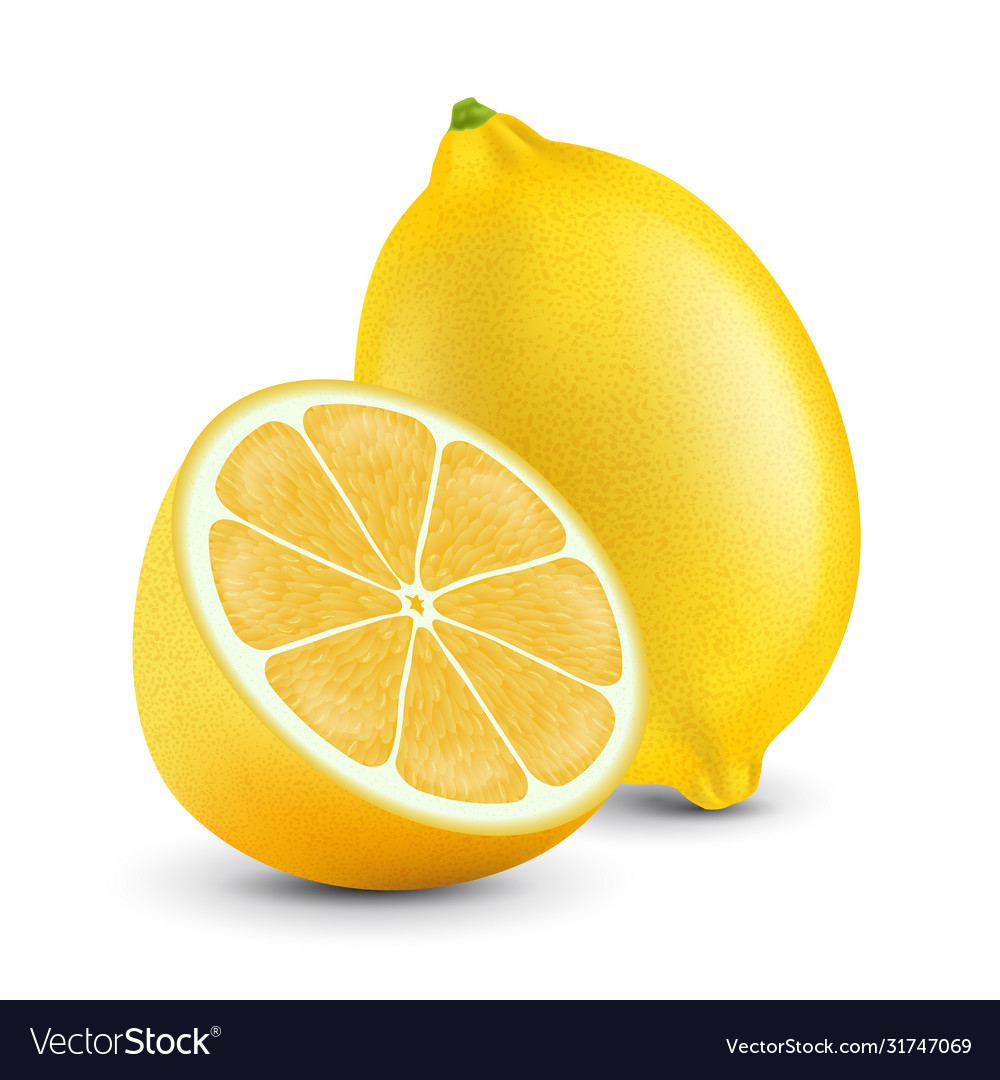 die Pflaume (die Pflaumen)
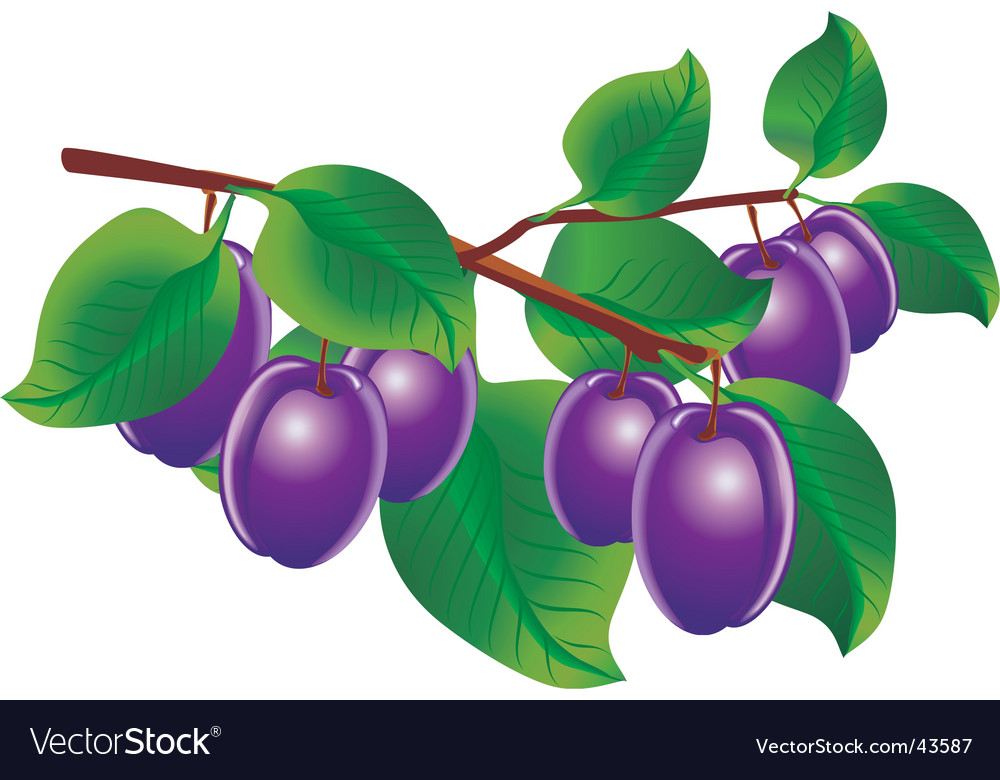 die Mandarine (die Mandarinen)
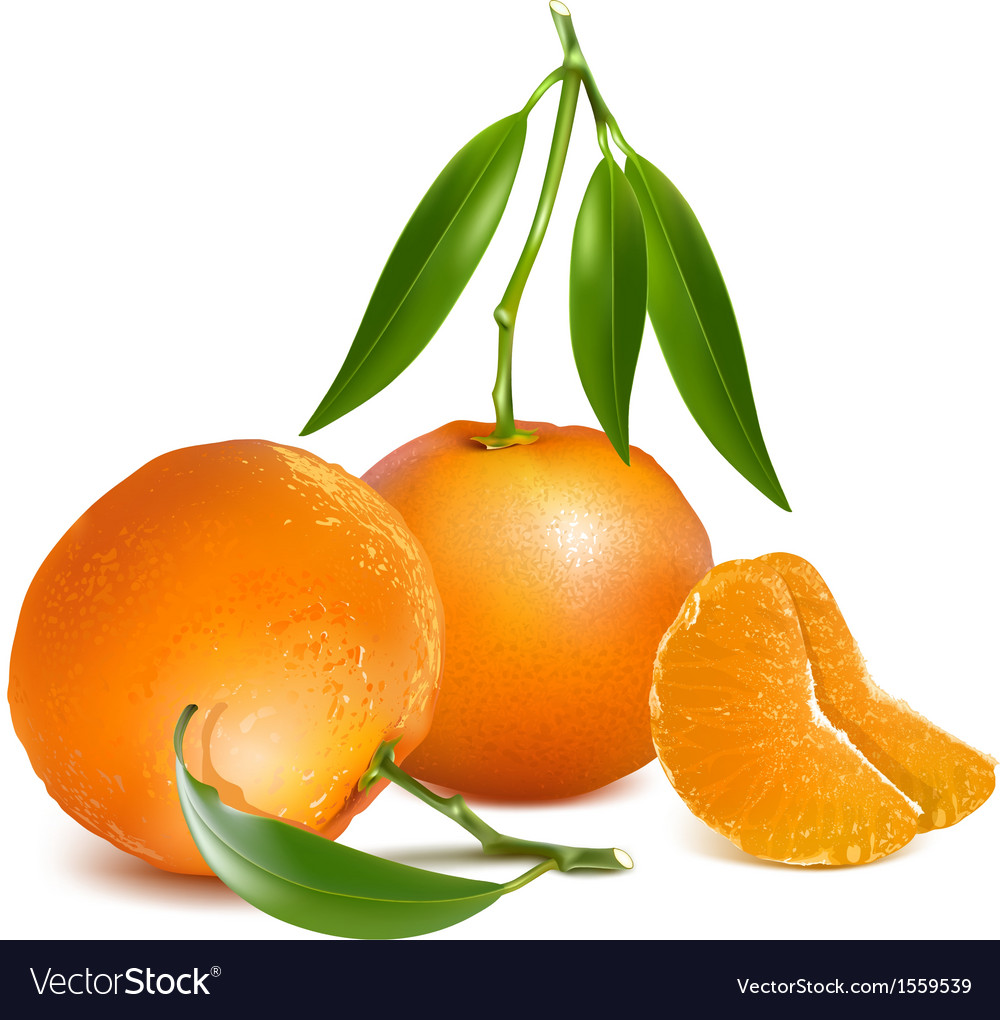 4. Die Getränke
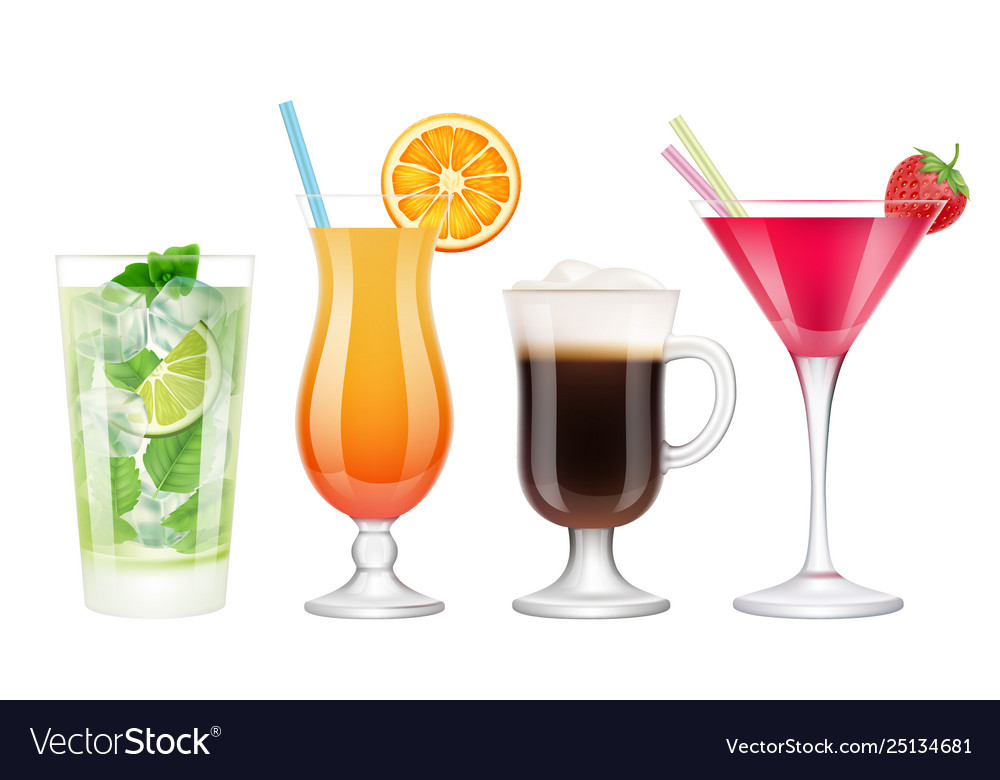 der Birnensaft
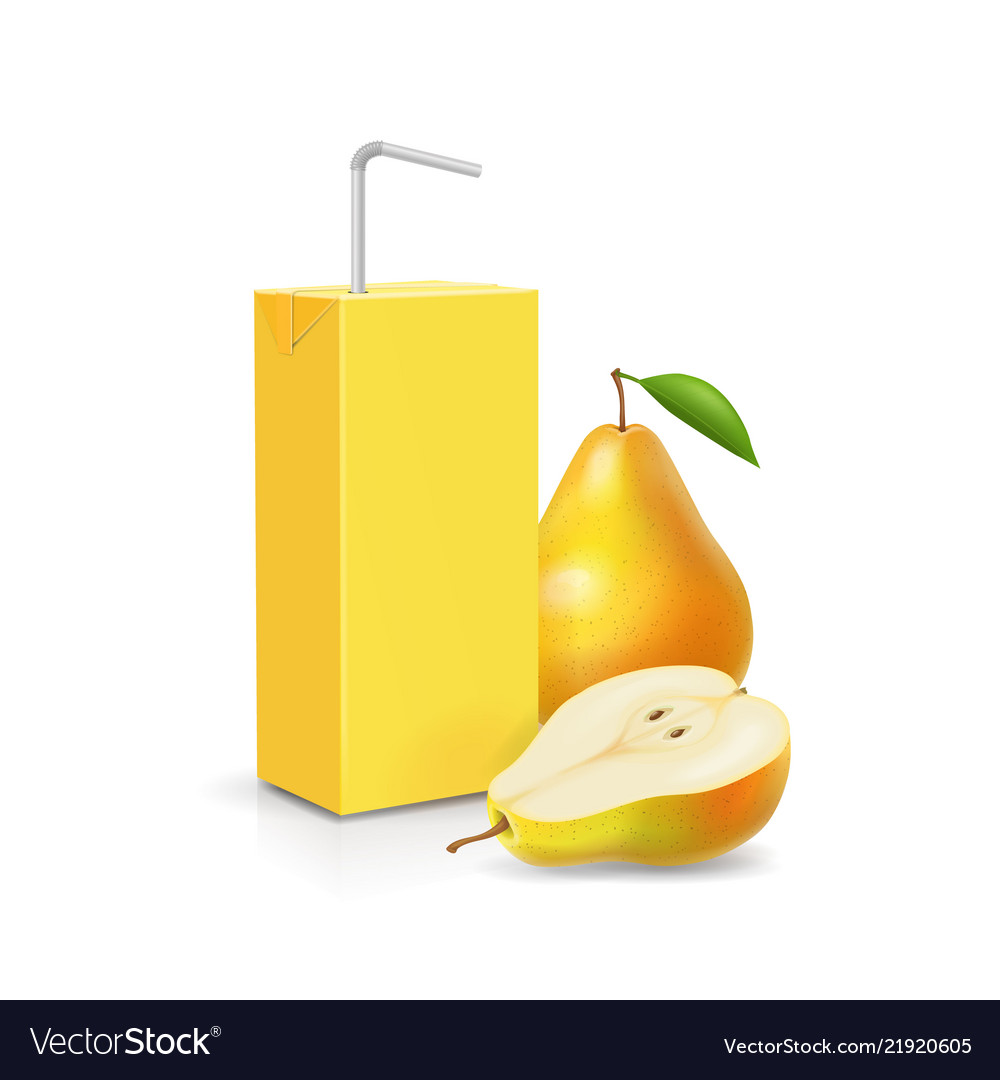 der Apfelsaft
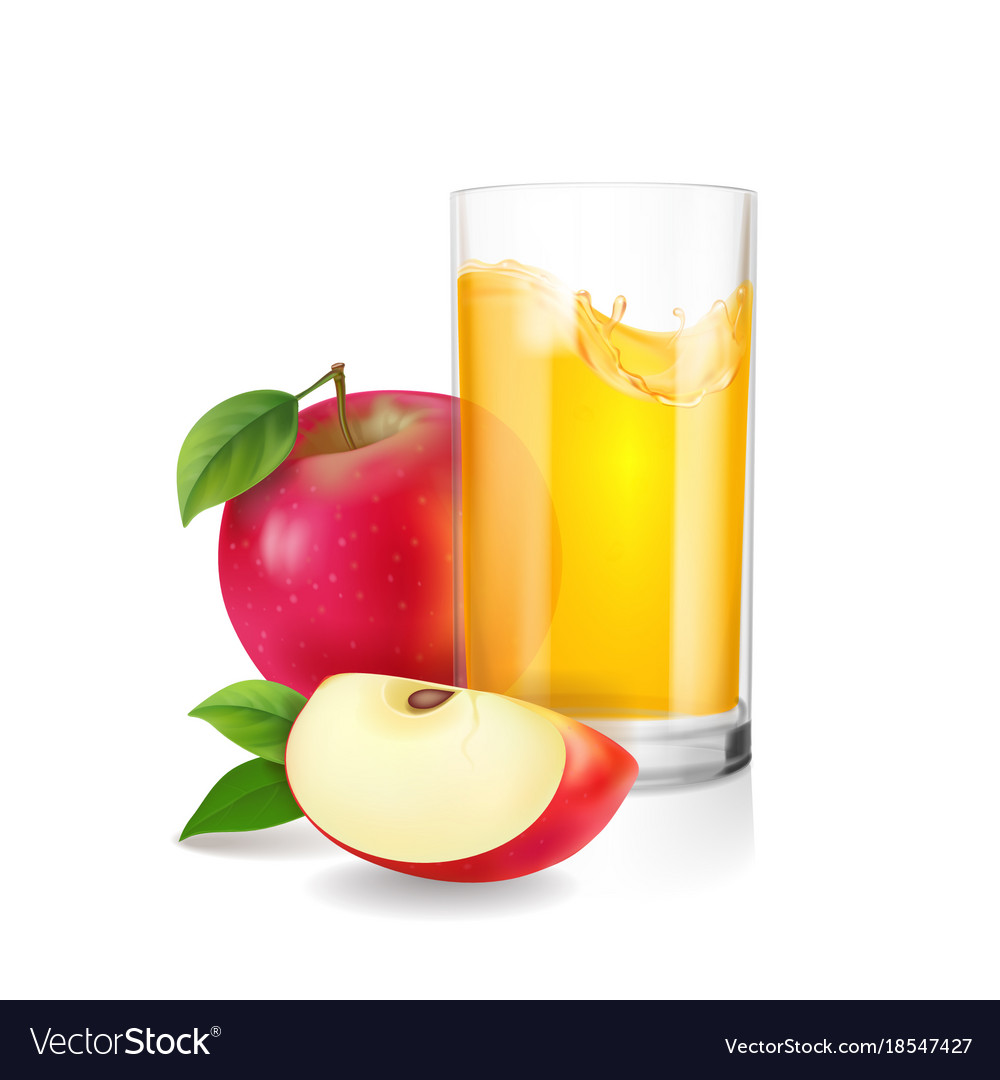 der Tomatensaft
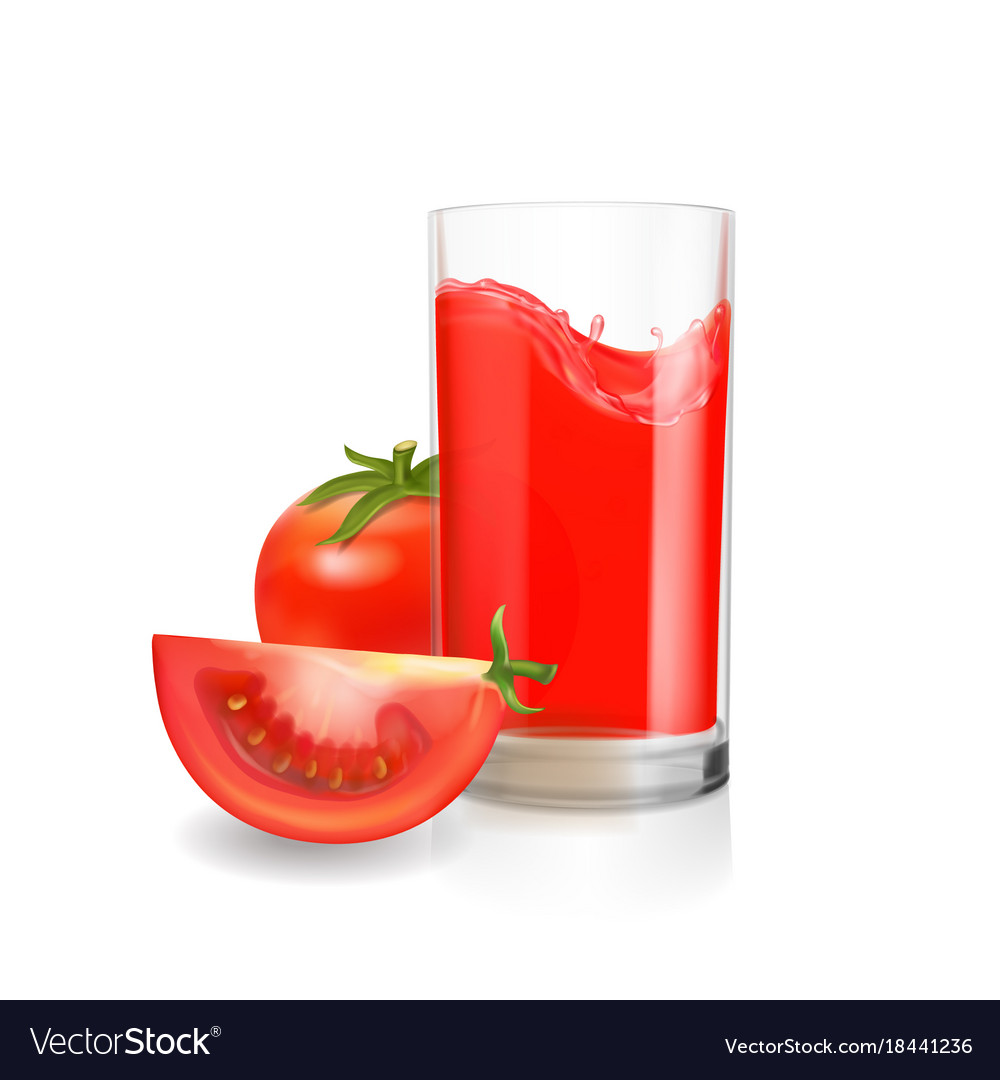 der Orangensaft
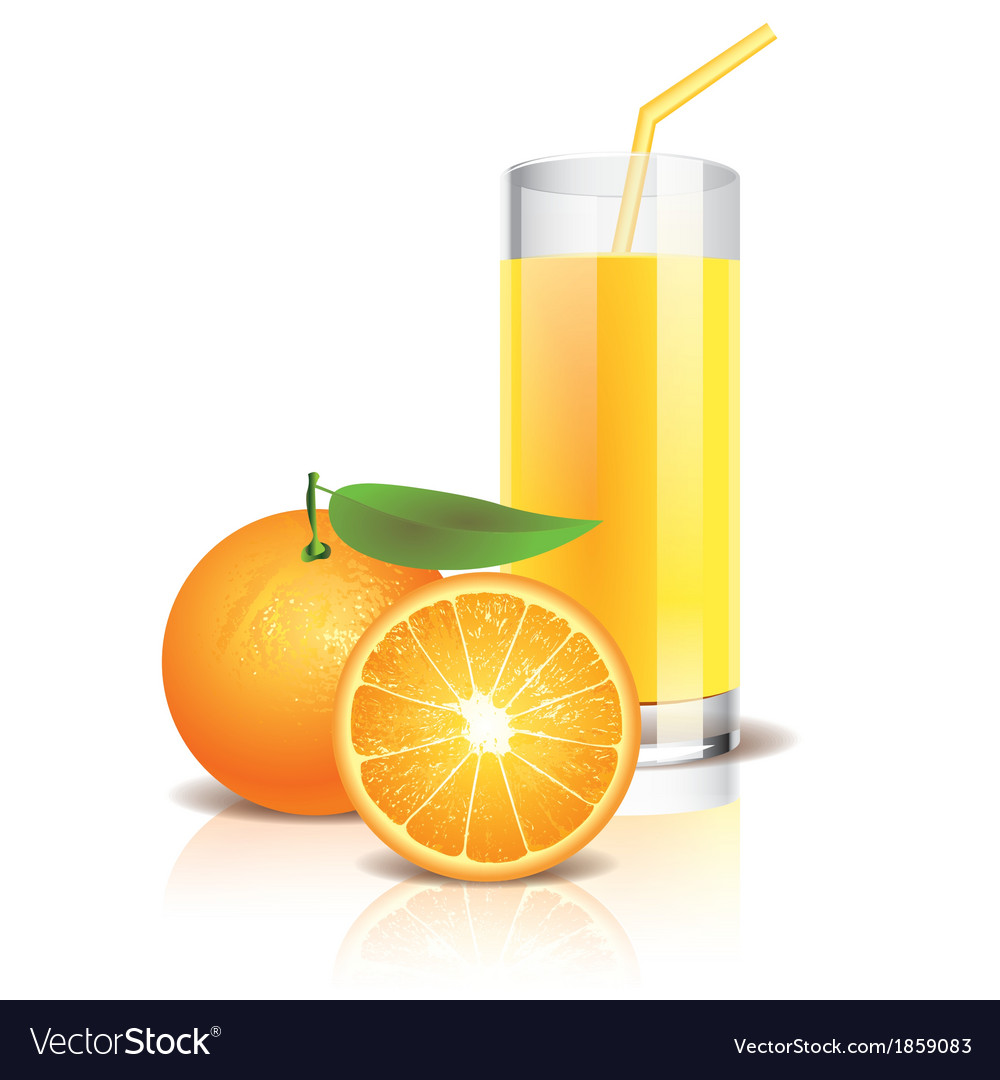 der Pflaumensaft
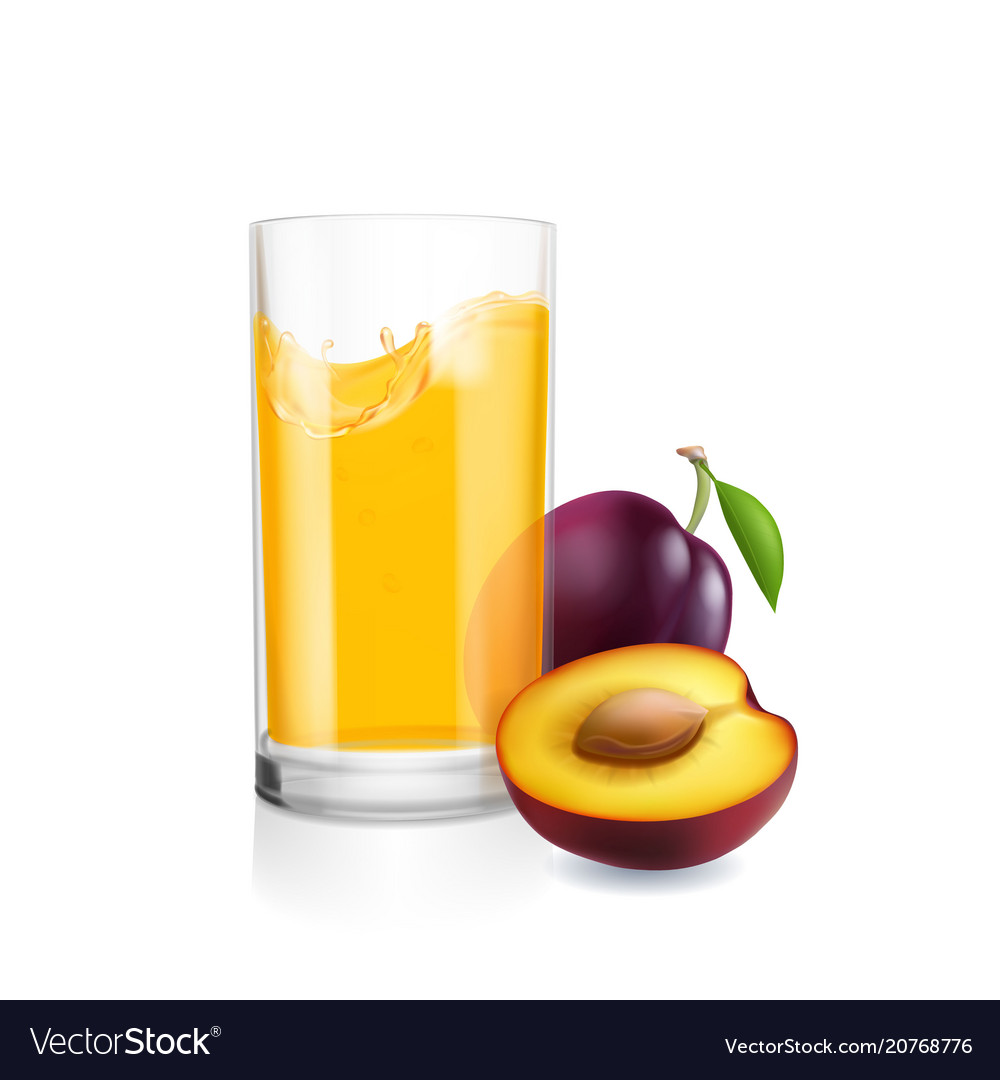 der Karottensaft
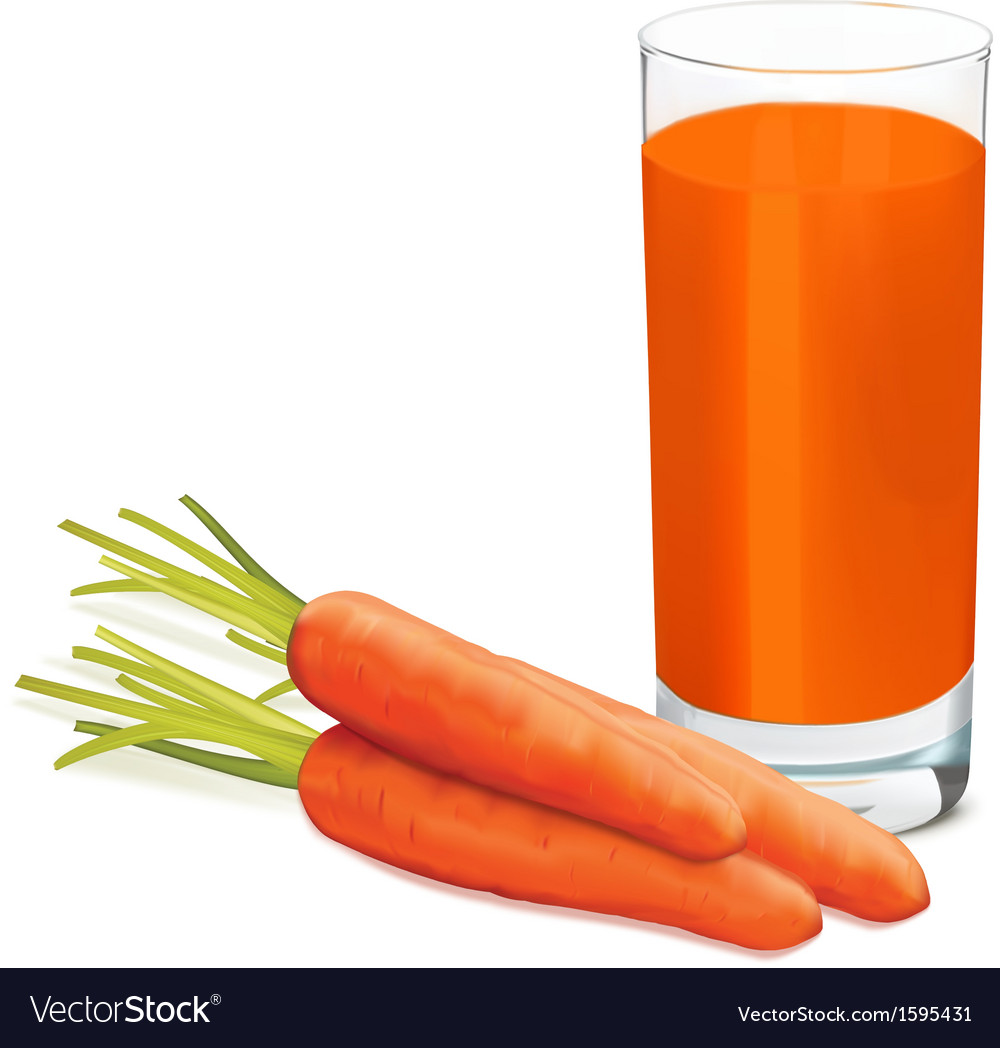 der Tee
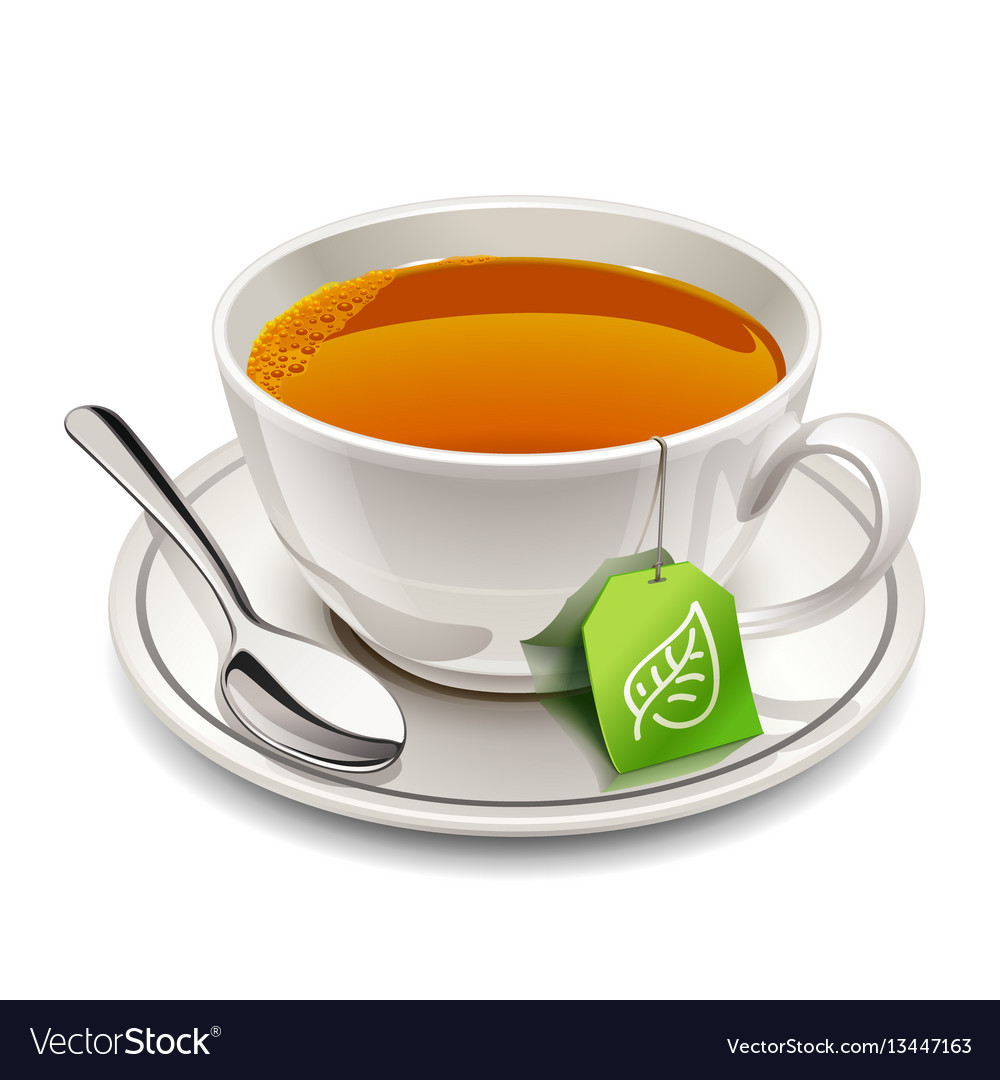 der Kaffee
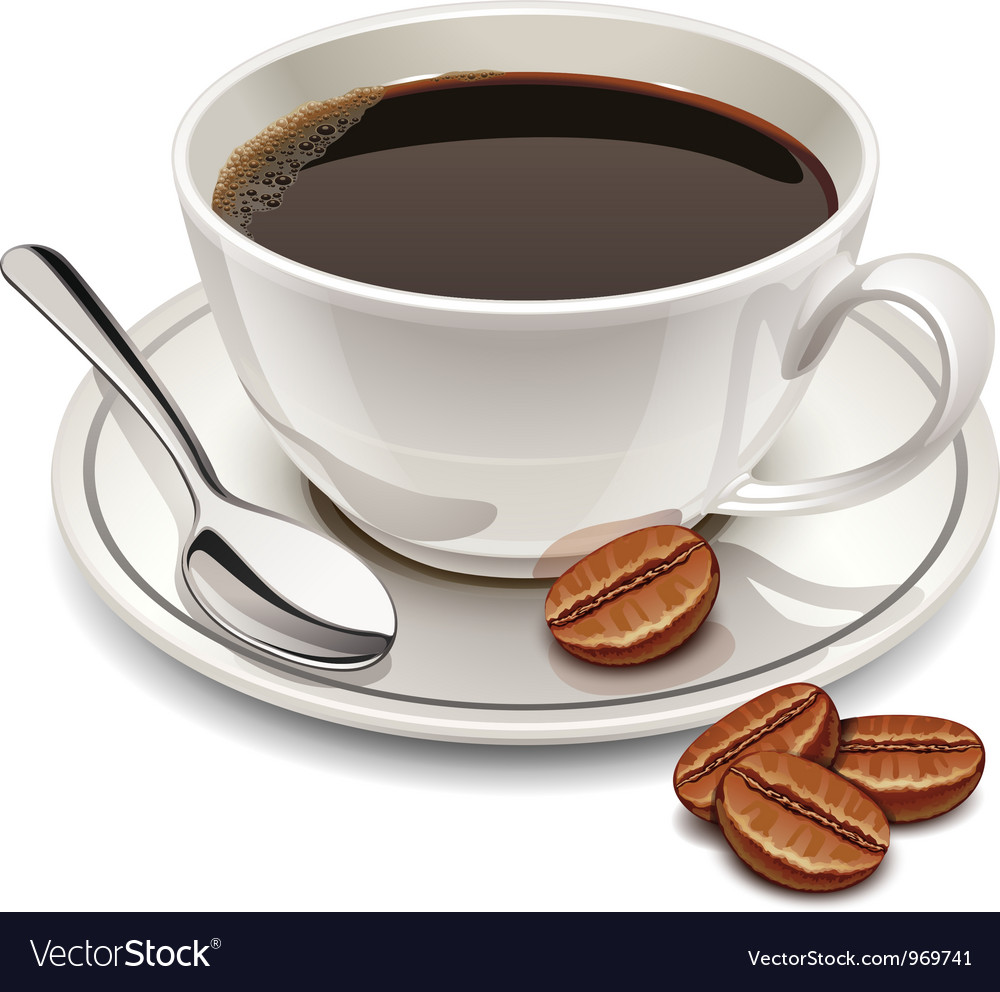 das Wasser
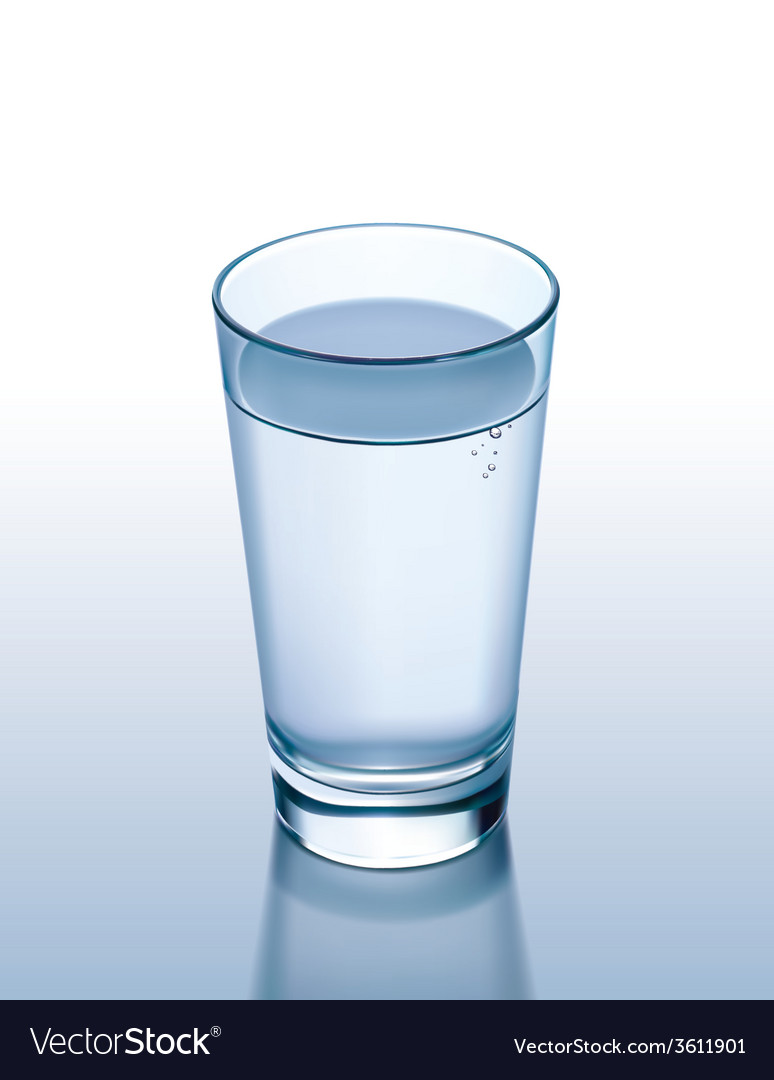 die Milch
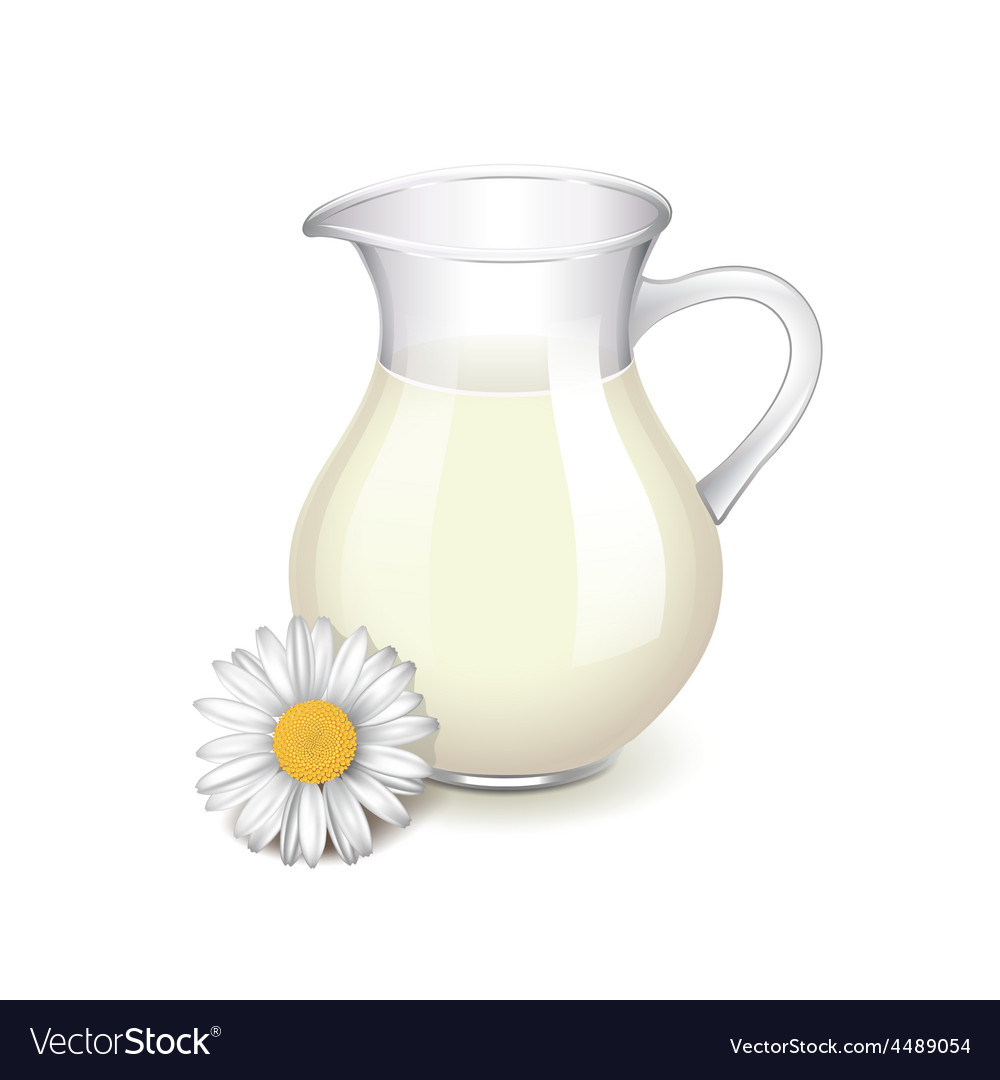 essen
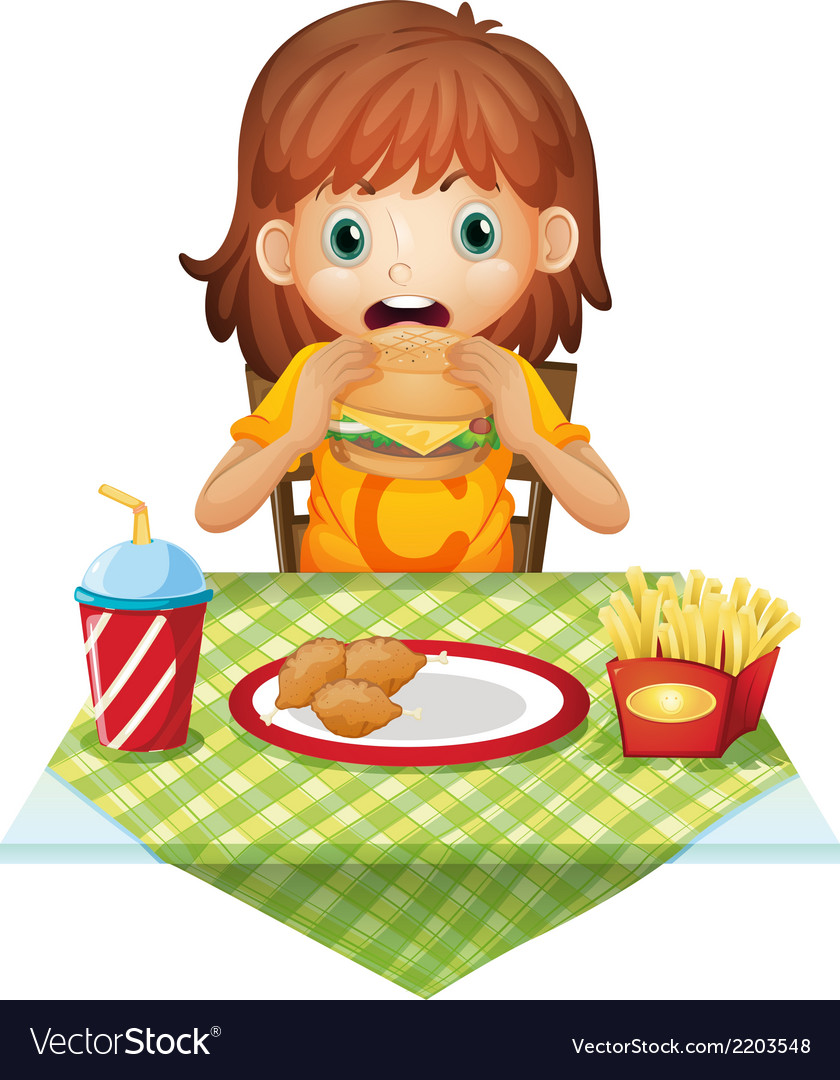 trinken
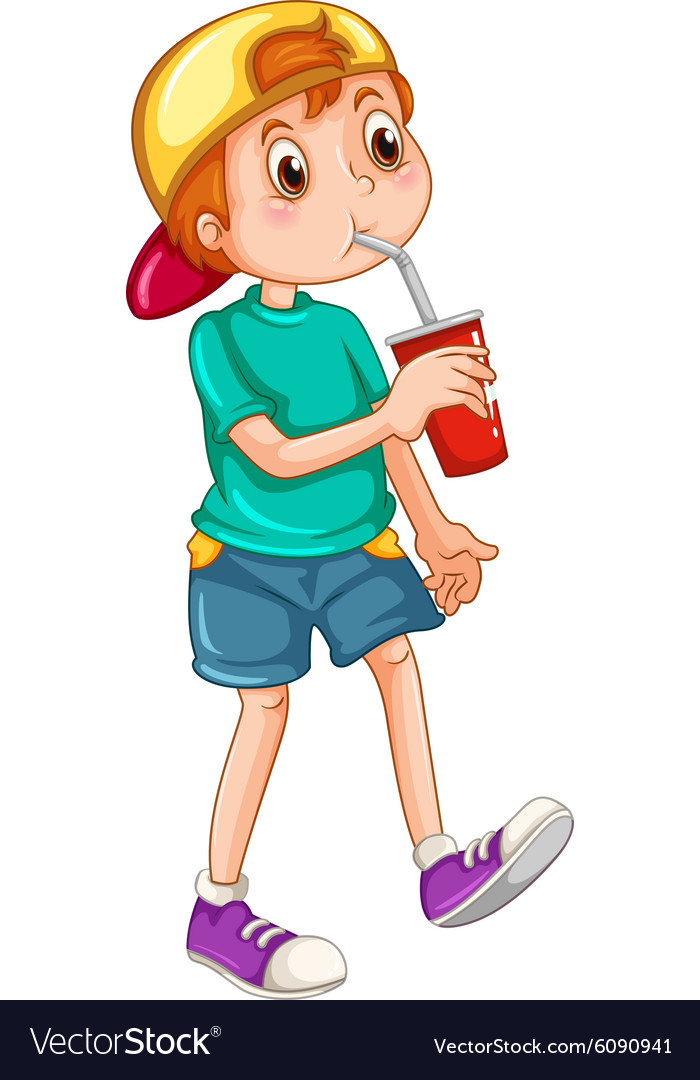 Использованные интернет- источники
https://www.vectorstock.com/royalty-free-vectors/vectors-by_olegtoka
https://www.vectorstock.com/royalty-free-vectors/vectors-by_andegra
https://www.vectorstock.com/royalty-free-vectors/vectors-by_ONYXprj
https://www.vectorstock.com/royalty-free-vectors/vectors-by_Lightkite
https://www.vectorstock.com/royalty-free-vectors/vectors-by_Sergey85
https://www.vectorstock.com/royalty-free-vectors/vectors-by_abscent
https://www.vectorstock.com/royalty-free-vectors/vectors-by_pinkcoala